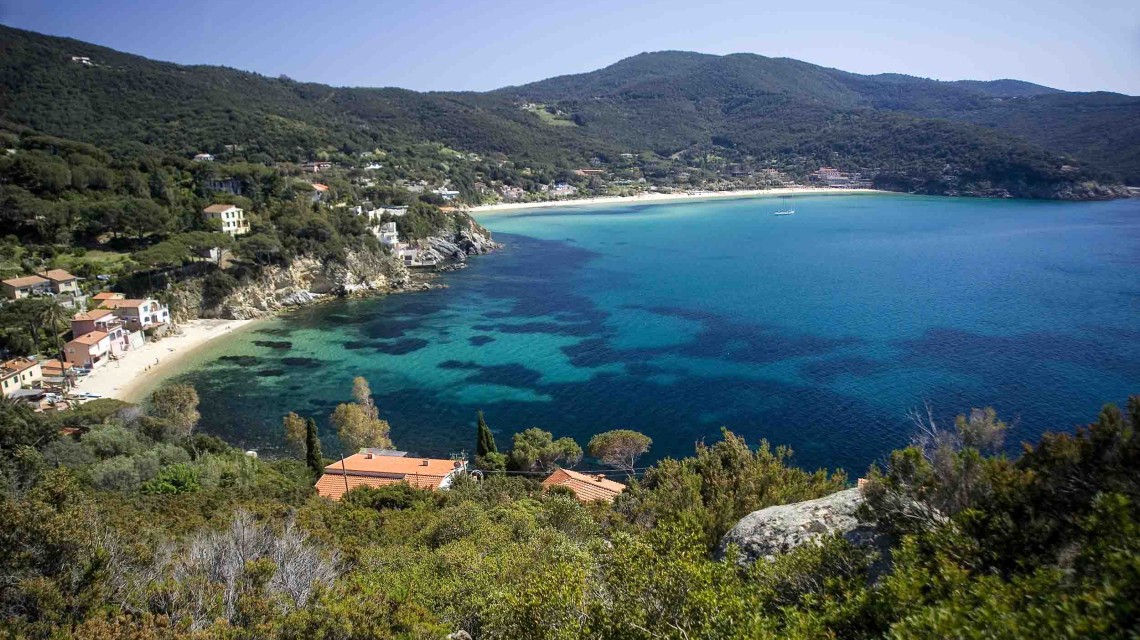 Numerical implementation of a hybrid PIC-fluid framework in laser-envelope approximation
D. Terzani1, P. Londrillo2, L. Labate1,3, P. Tomassini1, L. A. Gizzi1,3
1 INO – CNR, Section of Pisa
2 INAF
3 INFN, Section of Pisa
4th European Advanced Accelerator Concepts Workshop
La Biodola Bay, Isola d'Elba
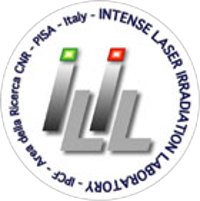 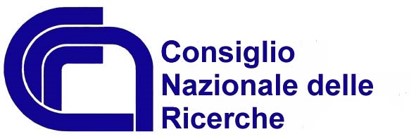 Outline
ALaDyn: envelope and fluid solvers
Explicit envelope solver
Second order Envelope Boris pusher
Plasma equations in fluid approximation
High quality injection scheme
REMPI
Outcomes of the optimized injection scheme
18/09/2019
Davide Terzani
2
Outline
ALaDyn: envelope and fluid solvers
Explicit envelope solver
Second order Envelope Boris pusher
Plasma equations in fluid approximation
High quality injection scheme
REMPI
Outcomes of the optimized injection scheme
18/09/2019
Davide Terzani
3
Particle-In-Cell limitations
Even though they are powerful, PIC codes present some limitations
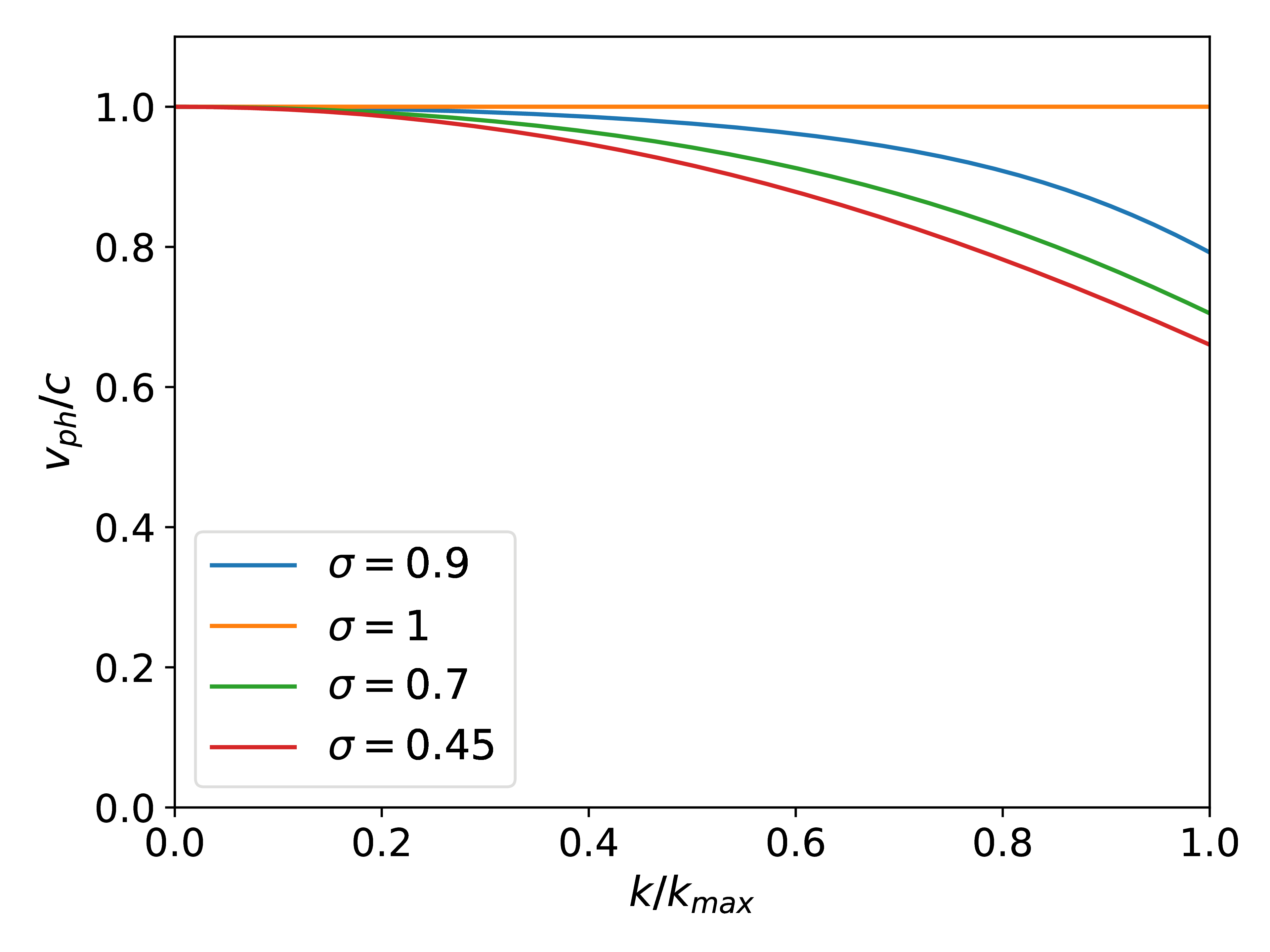 Numerical dispersion of electromagnetic waves
High computational cost due to the number of particles
Nonlinear electron oscillations must be resolved: high resolution
High number of particles needed for statistical reasons:
better sampling and smoothing
∆t/ ∆x
PIC retain all motion scales: disadvantageous on multi-scale systems or very long simulations
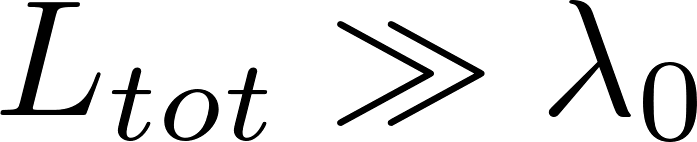 Typical computational cost
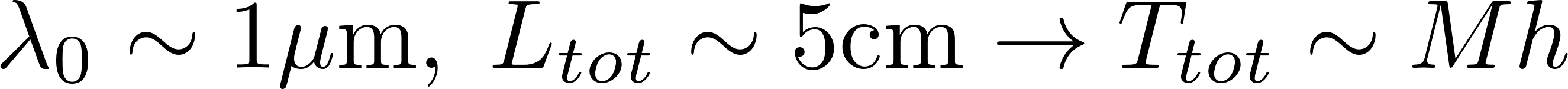 Computational time
18/09/2019
Davide Terzani
4
Reduced model: envelope approximation
Relevant scales much longer than the laser wavelength: no need to resolve wavelength, because the motion is coupled to the laser envelope length scales
We look for a way to describe a laser pulse evolution without resolving its wavelength
Reduced resolution in simulations equals a lot of time saving!
Laser envelope
Electric potential
Density waves
Electrostatic field
Resonant with plasma frequency: macroscopic motion
Consistent theory to:
Adequately describe pulse envelope evolution
Move particles retaining their averaged motion (no oscillations)
Include the effects of the laser oscillation in the evolution equations
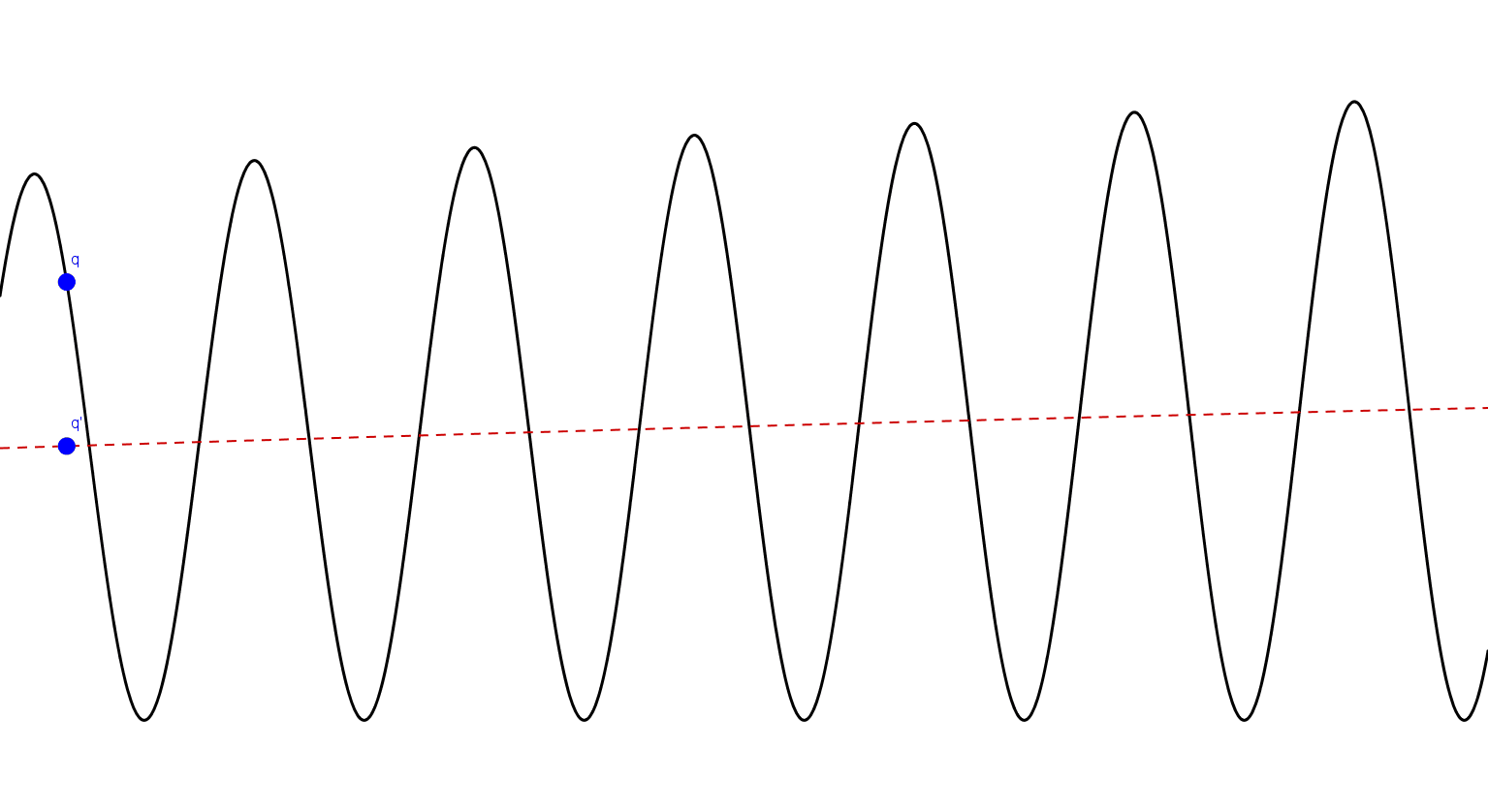 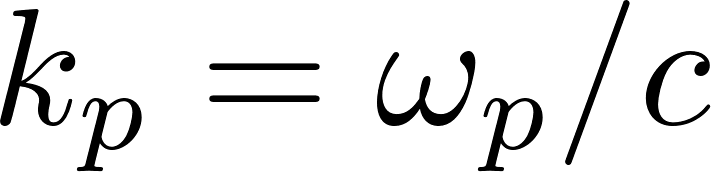 System quickly damps fast oscillations outside laser pulse
18/09/2019
Davide Terzani
5
Multiscale expansion from a plane wave
Multiscale approximation starting from the plane wave solution
Zeroth order results
[Cowan, Bruhwiler et al., JCP 2011; Mora, Antonsen, POP, 1996]
Fast time scale
Slow time scale
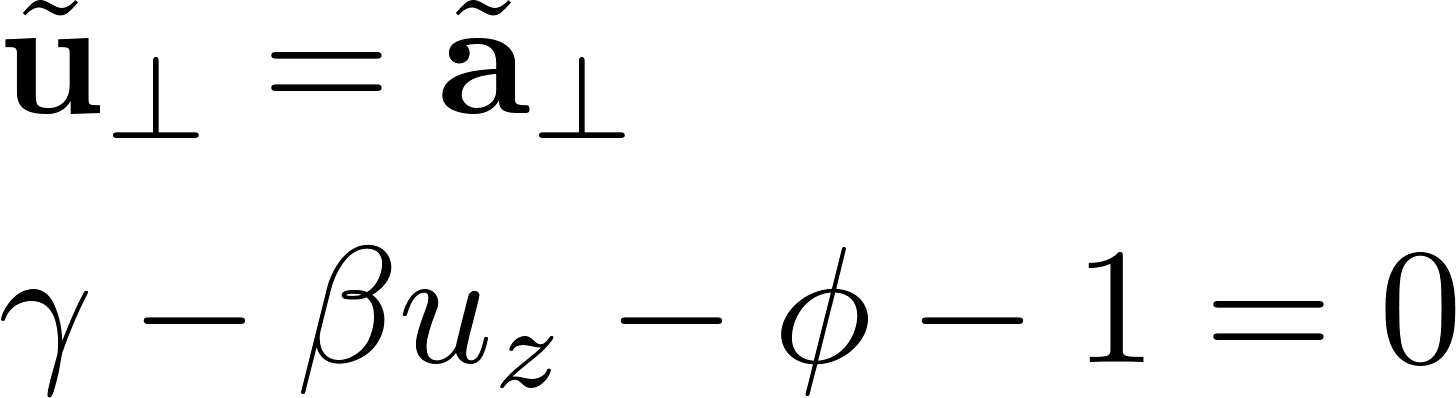 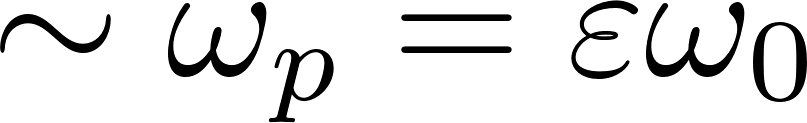 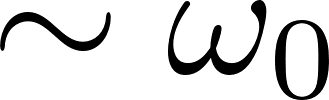 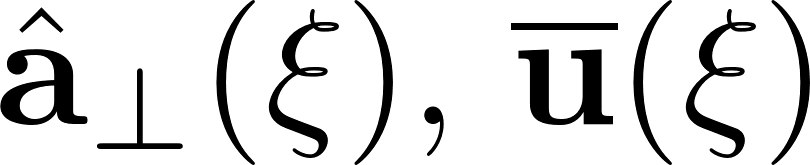 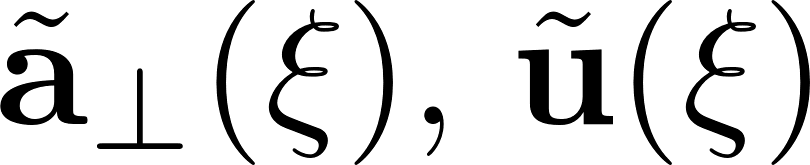 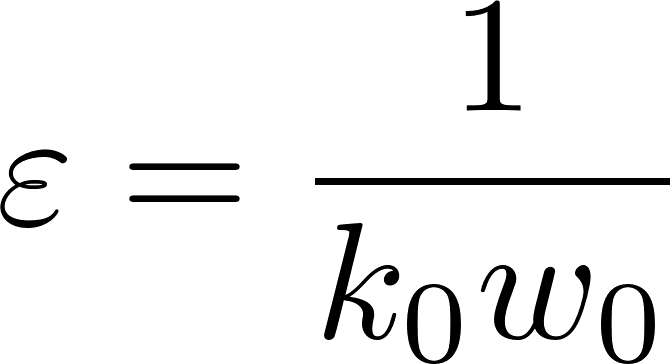 Lawson – Woodward theorem holds: no net energy gain
‘‘Average’’ motion: equations for slow varying components can be found if
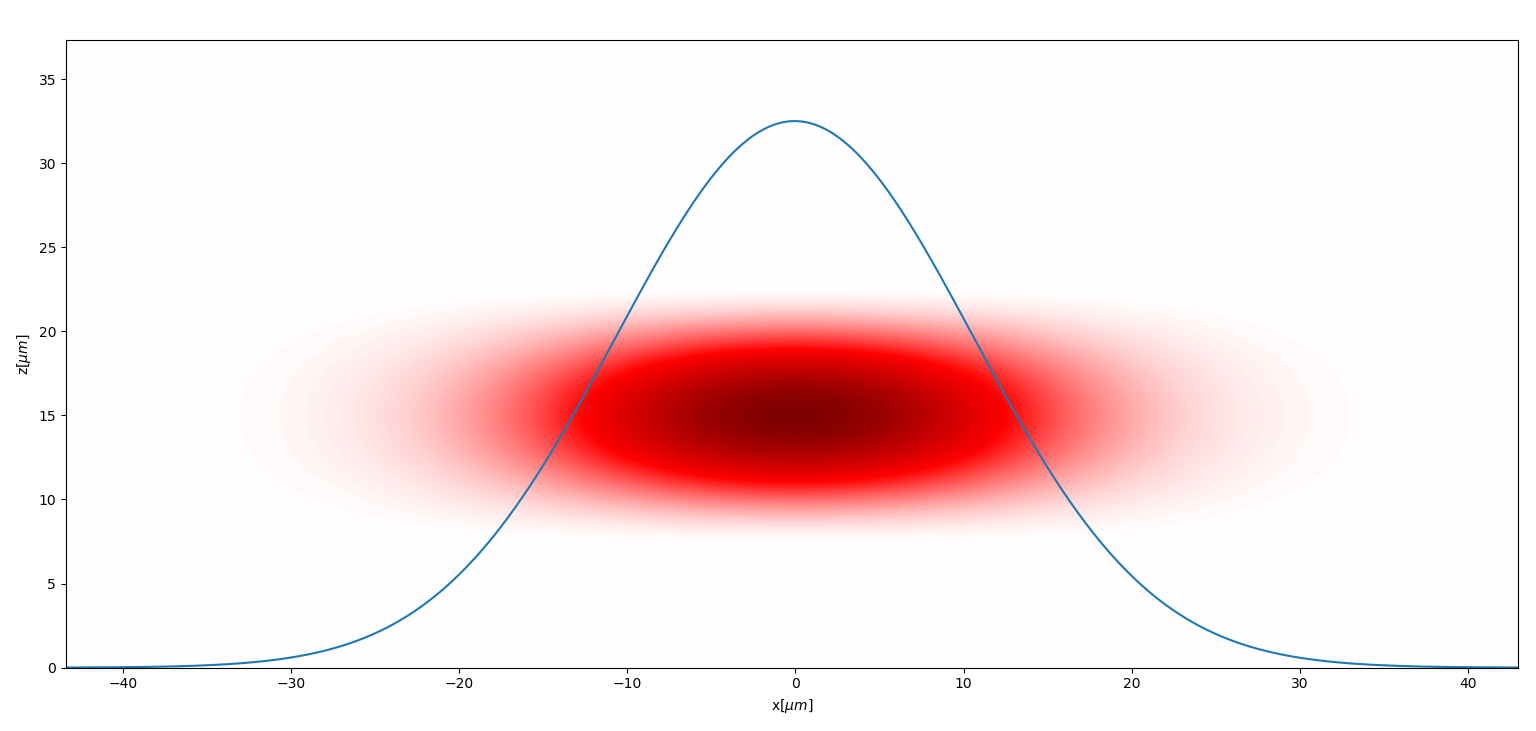 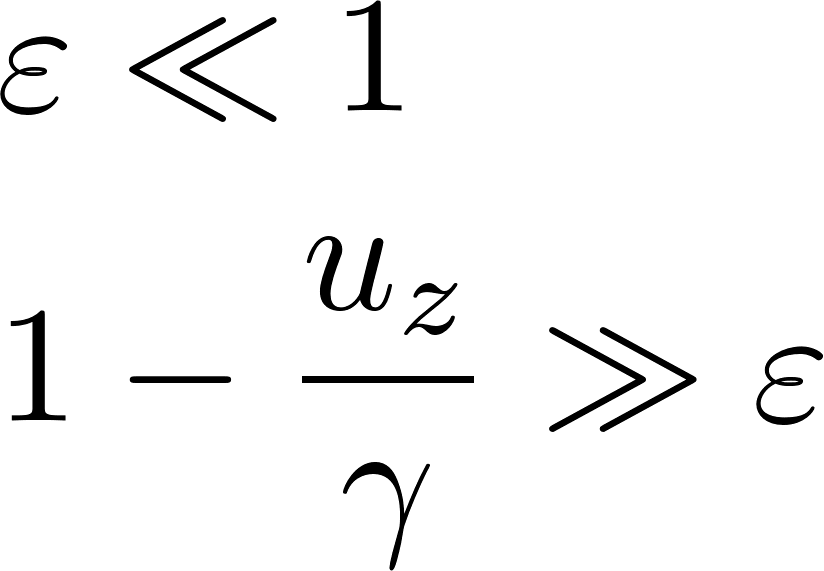 w0
Time vatiations in a comoving r.f.
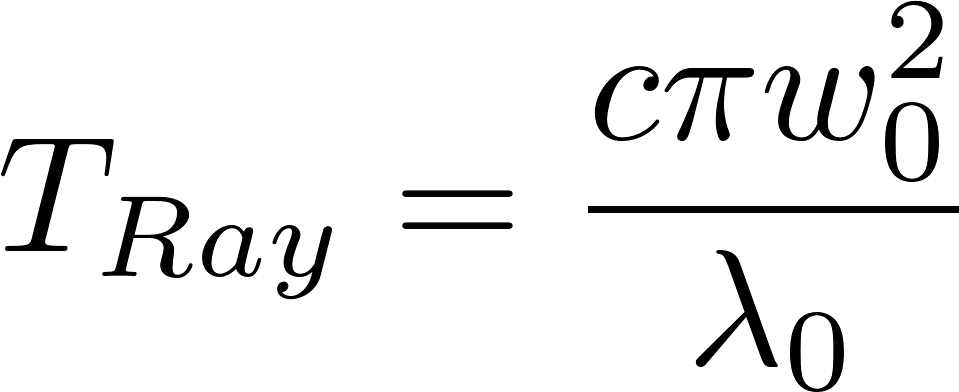 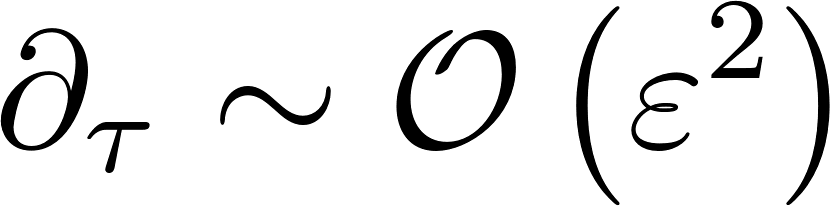 18/09/2019
Davide Terzani
6
Laser envelope evolution equation
Maxwell’s equation for vector potential
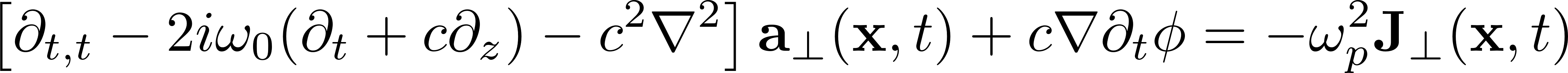 Laser pulse
From Poisson’s equation
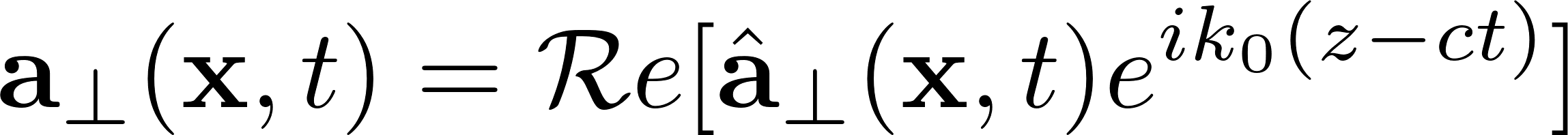 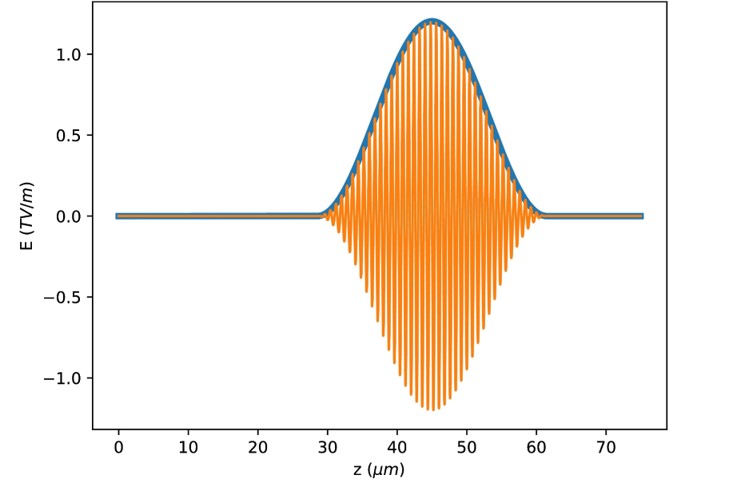 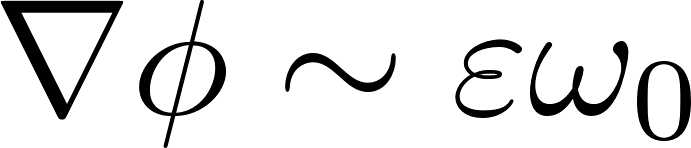 The average current can be written as
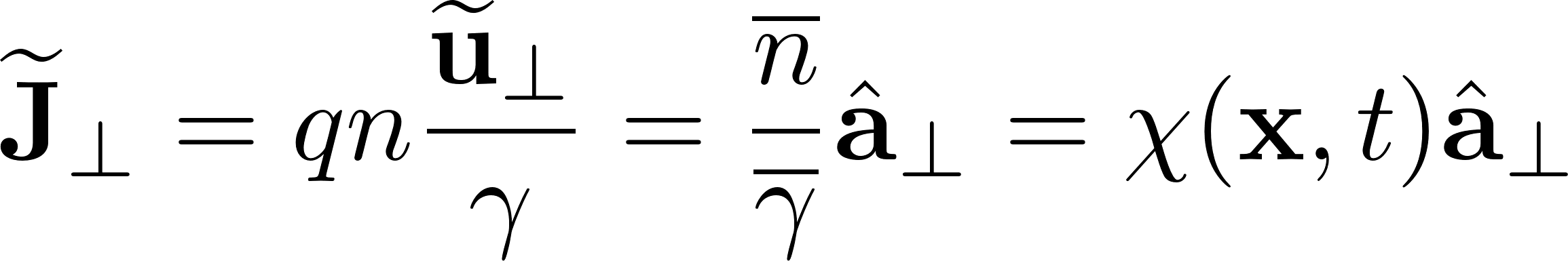 We can express the slow varying factor as combination of slow varying quantities
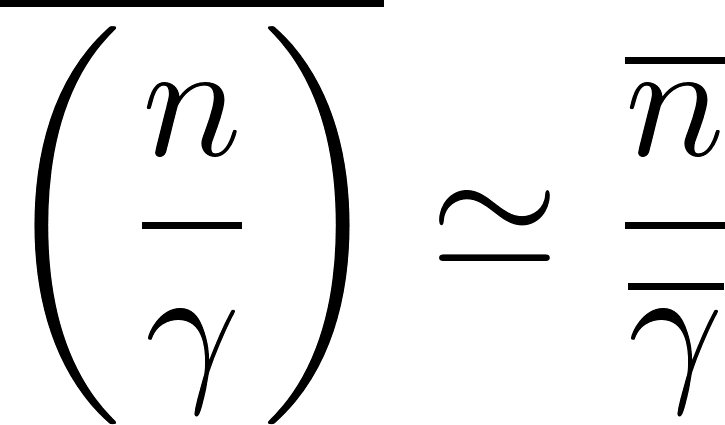 [Mora, Antonsen, POP, 1996]
Lab frame: fully selfconsistent equation
Comoving frame: No back propagating waves
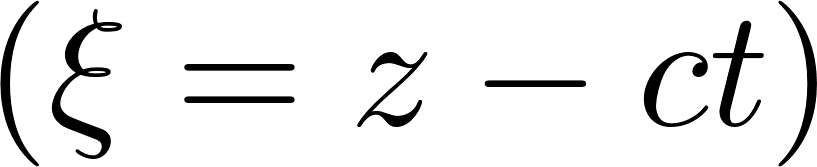 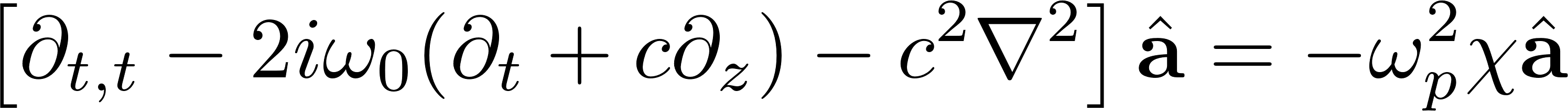 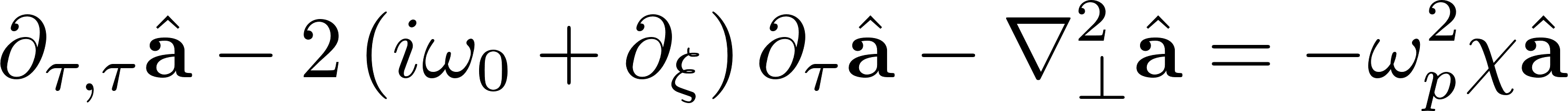 18/09/2019
Davide Terzani
7
Averaged particles dynamics
Particle phase space evolves on long time scales
Wake fields and laser pulse are two computationally different objects
We define the average γ as the sum of the averaged terms
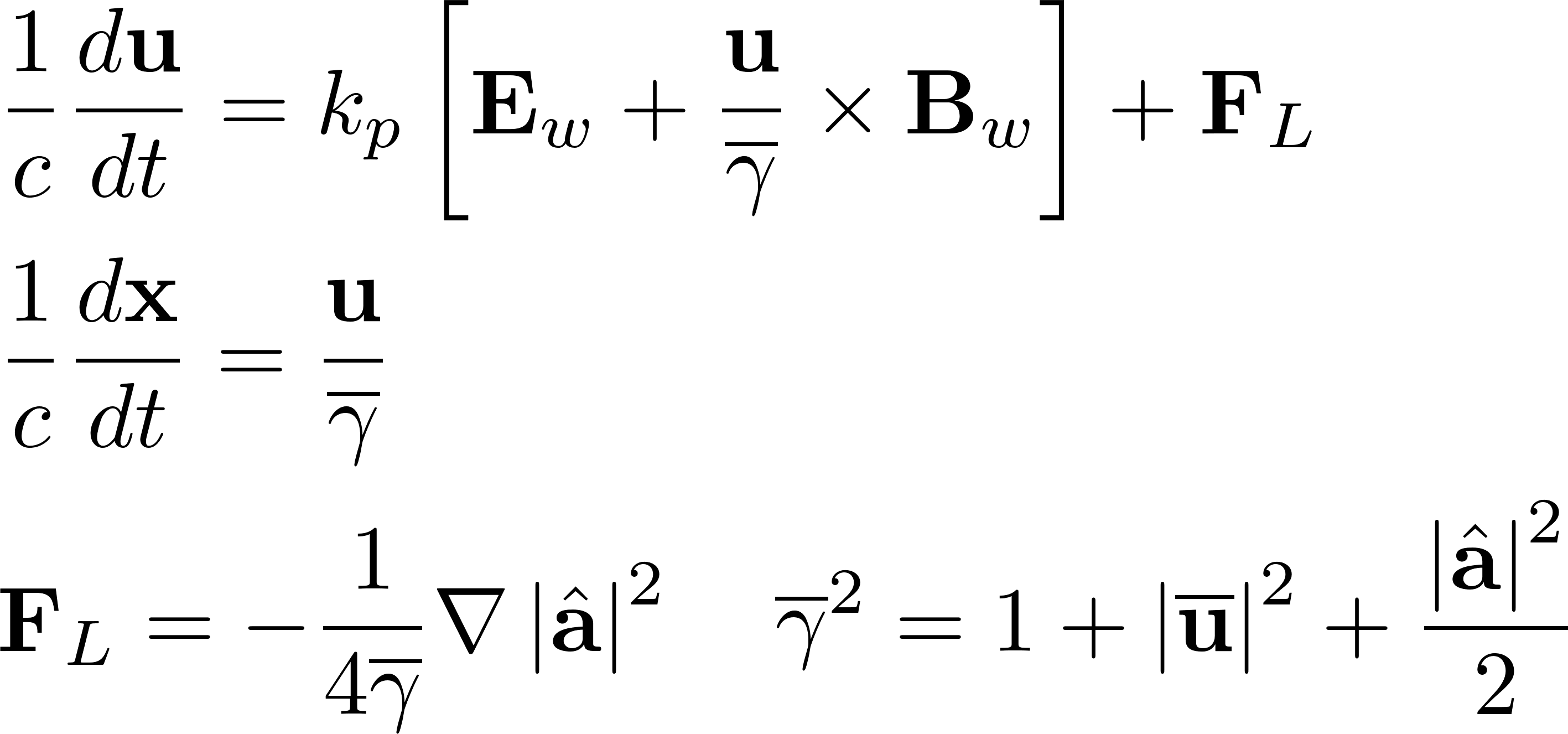 Laser pulse: fast varying currents
The ponderomotive force due to the laser pulse contributes separately
This is possible because we can split the sources
Wake fields: slow varying currents
Ponderomotive approximation
?
This in an a priori assumption
Empirical observations suggest this is a good approximation
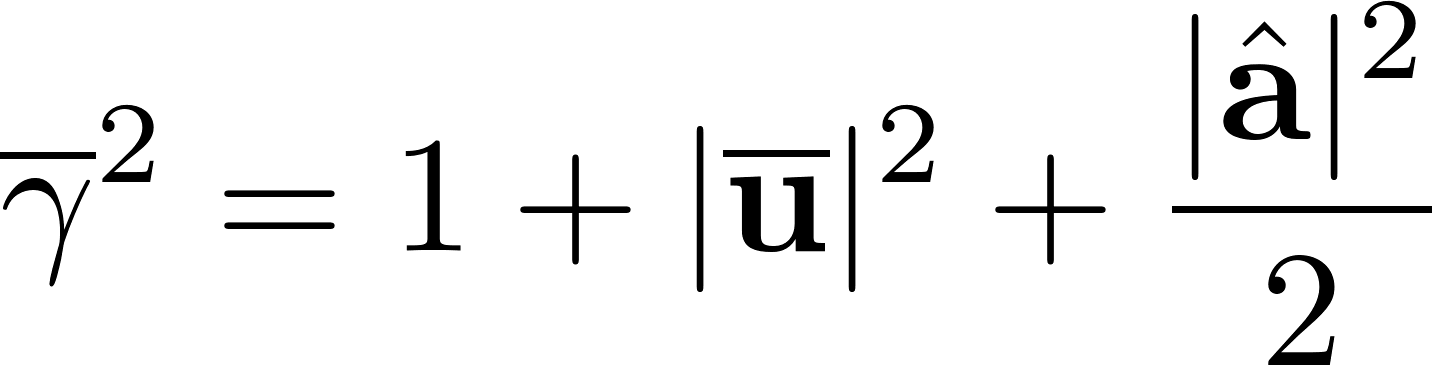 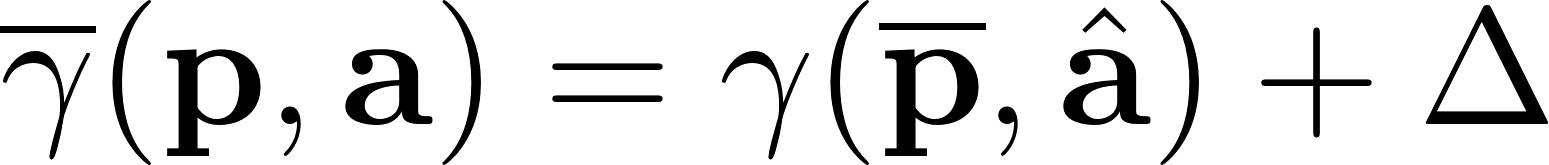 18/09/2019
Davide Terzani
8
Laser equation solver
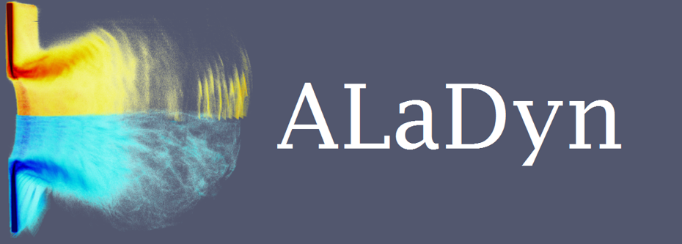 Retains the second temporal derivative (full wave operator)
Solved in the LAB frame
The operator is inverted explicitly
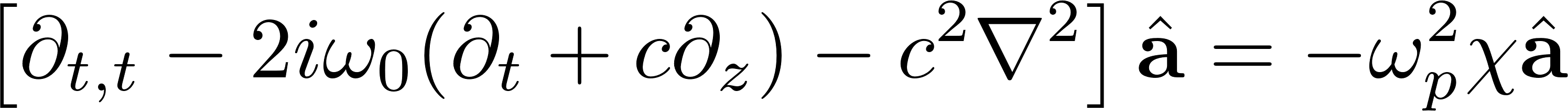 Second derivative is important for depleted pulses [Benedetti, Schroeder  et al., PFCF, 2018] and regularizes the explicit inversion of the operator
Numerical evolution equation
Invert the formula by the means of centered derivatives
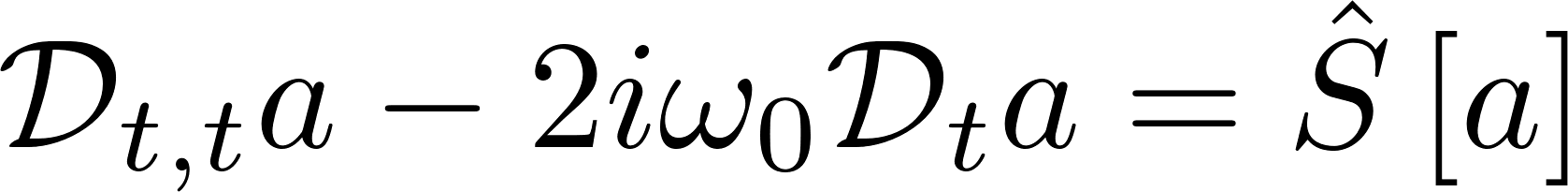 The lab frame is chosen for consistency reasons with the rest of ALaDyn and to be able to perform an explicit inversion
One step explicit advance
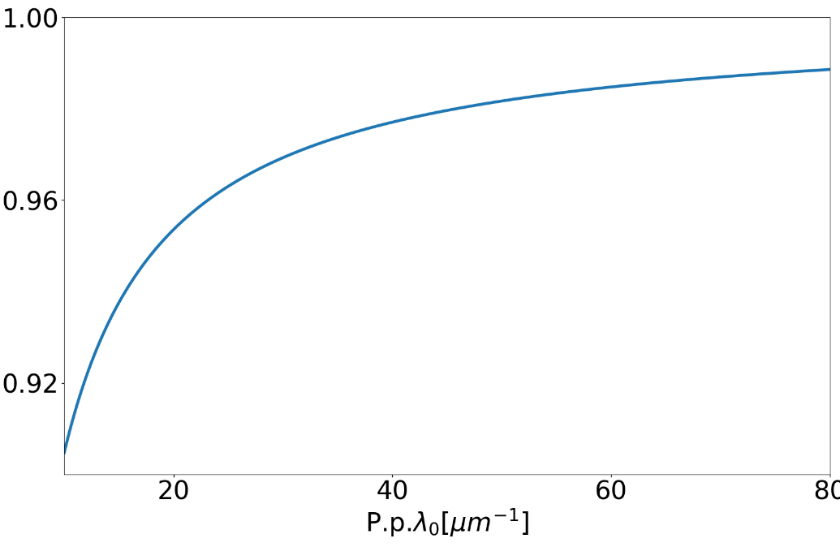 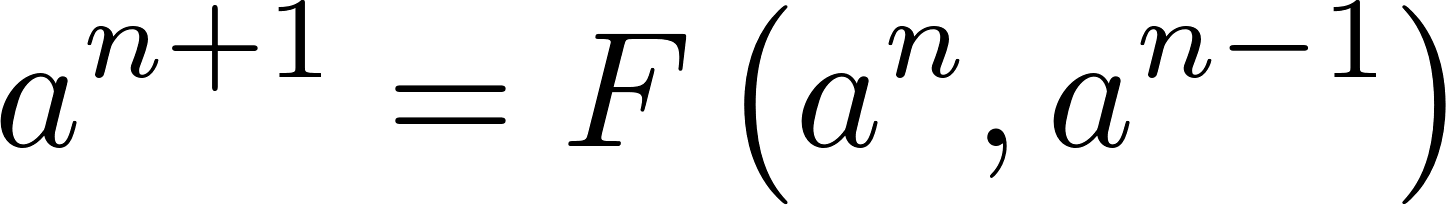 Stability
Explicit inversion is faster than the implicit one and guarantees the same CFL (stability) condition of a standard PIC
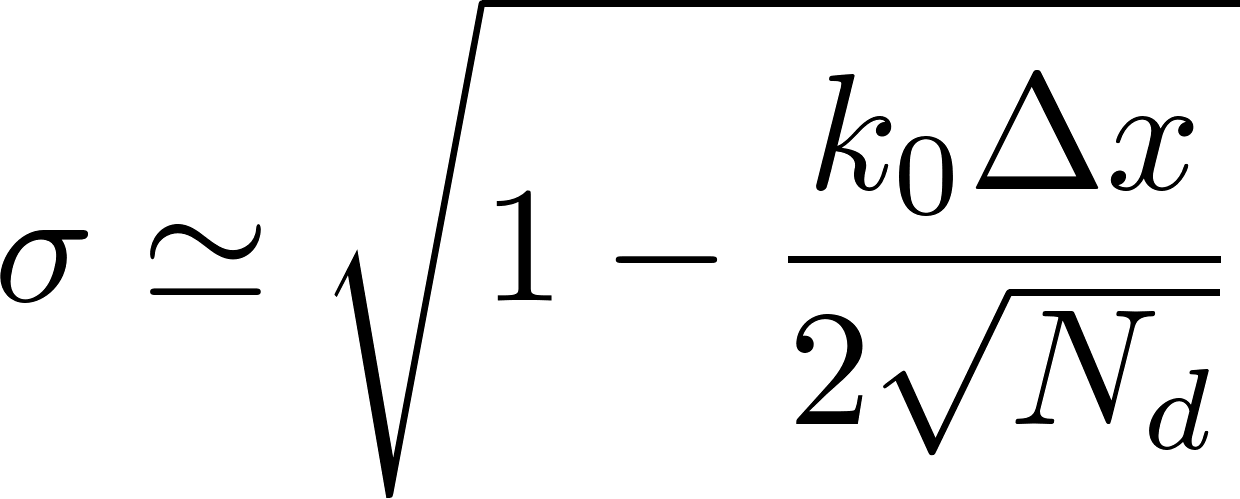 CFL
[Terzani, Londrillo, CPC, 2019]
18/09/2019
Davide Terzani
9
Computing particles evolution
Recovers Boris pusher for no laser
Revised version of the Boris pusher
Momentum update
Position update
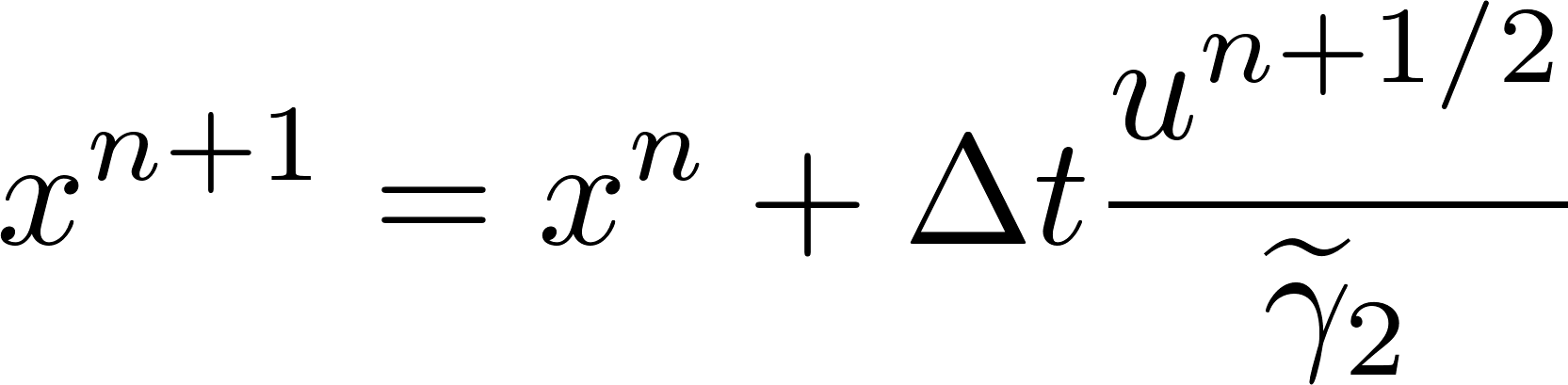 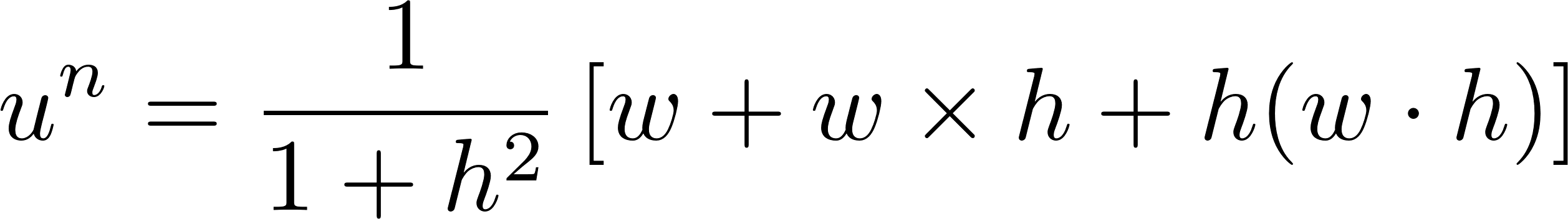 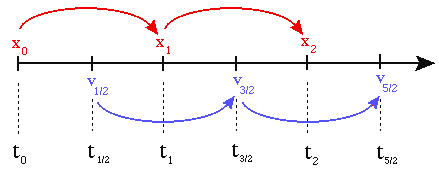 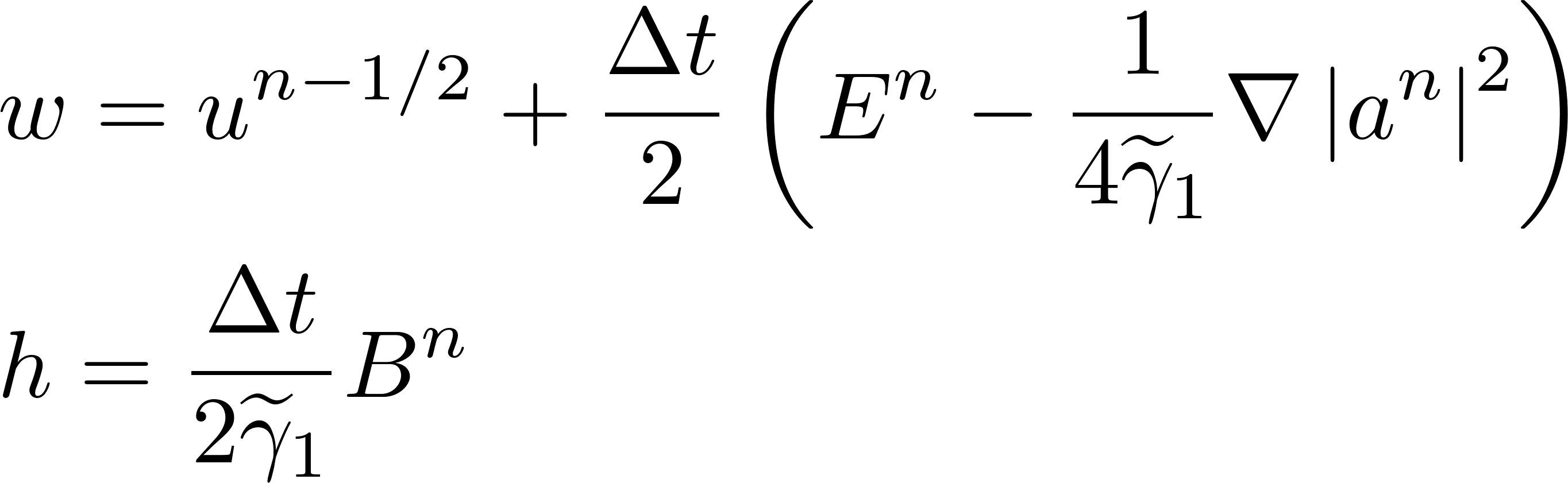 Modified Lorentz factor in the ponderomotive approximation
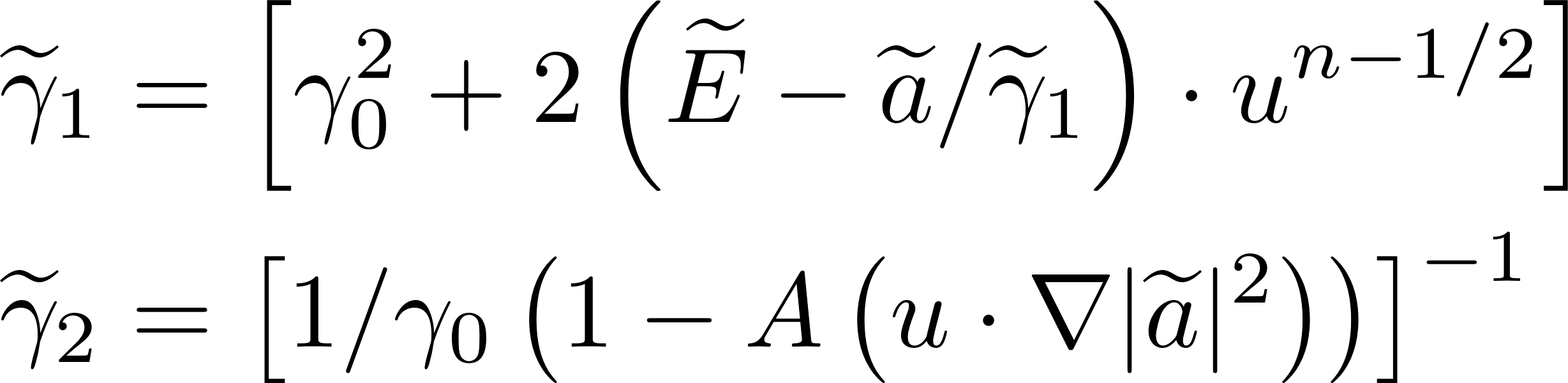 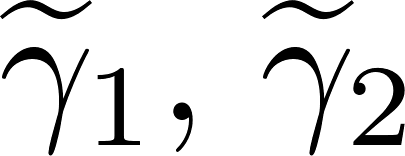 [Terzani, Londrillo, CPC, 2019]
18/09/2019
Davide Terzani
10
Envelope benchmarks
Rayleigh diffraction in vacuum
Longitudinal electric field in 1D approximation
Verified correctness of laser solver
Verified correctness of particle pusher
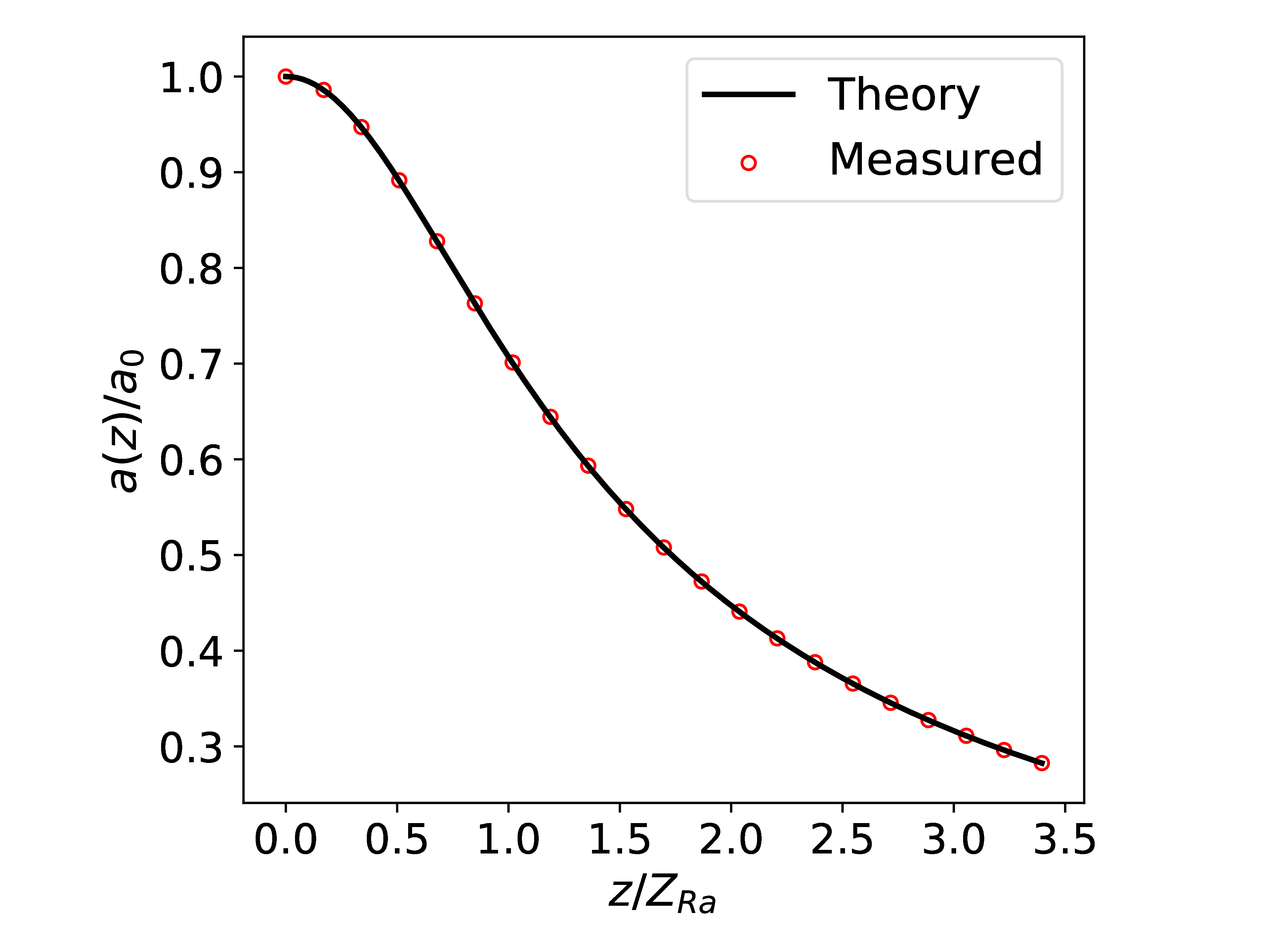 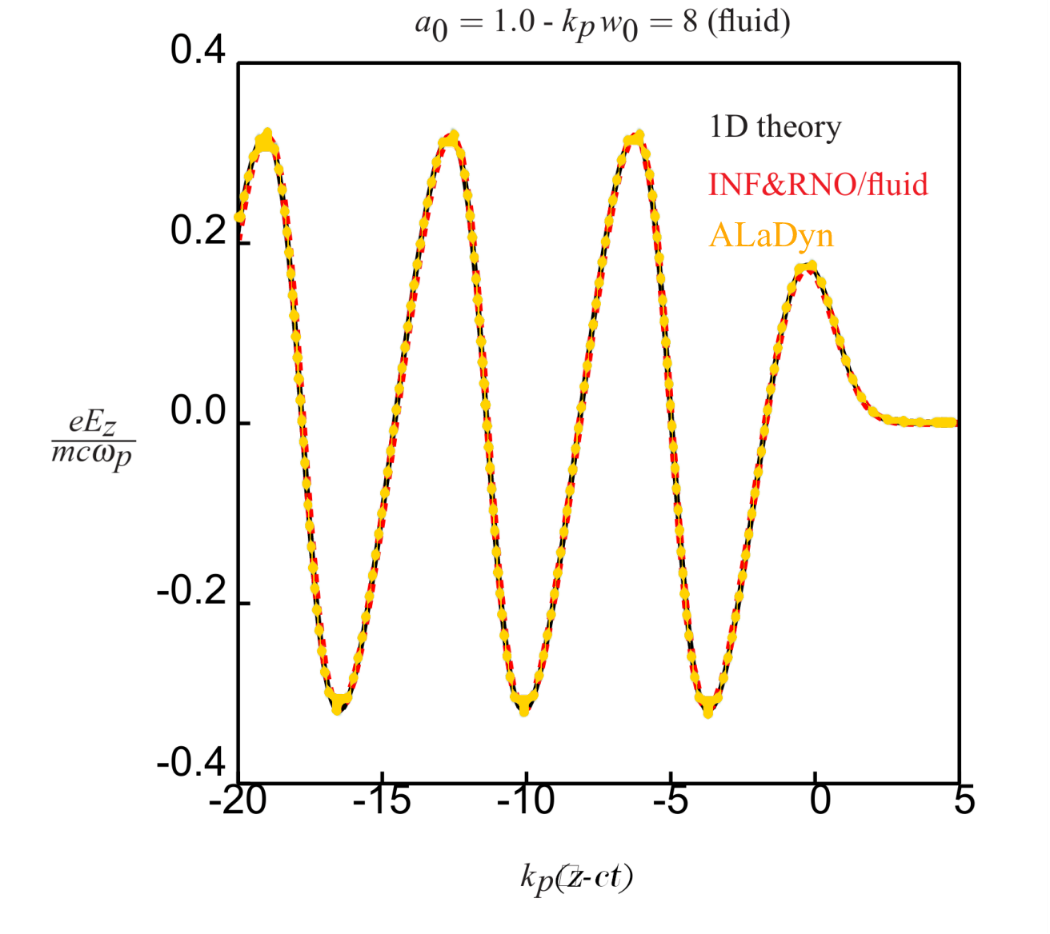 18/09/2019
Davide Terzani
11
Envelope benchmarks/2
We simulated an ultra strong laser pulse that travels into a uniform electron plasma
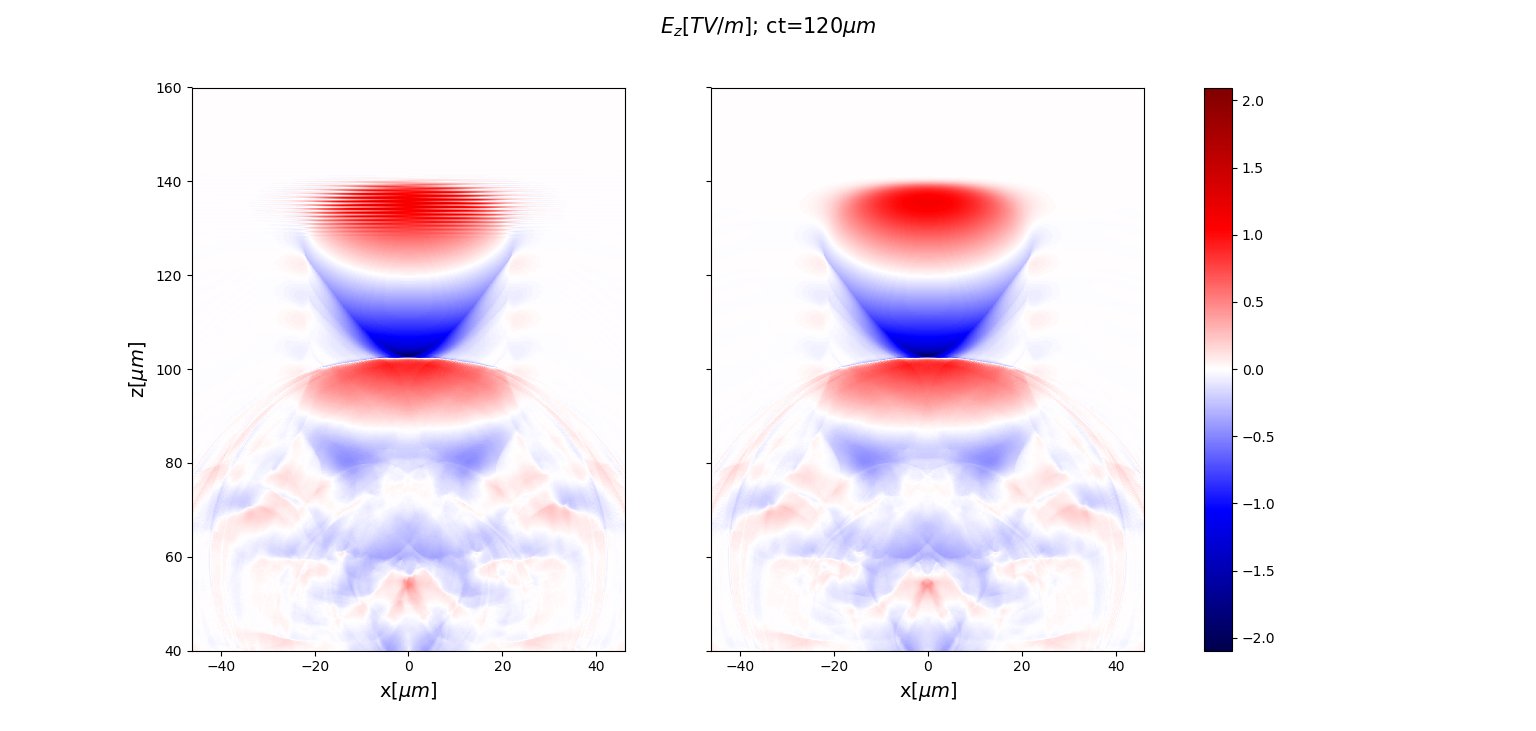 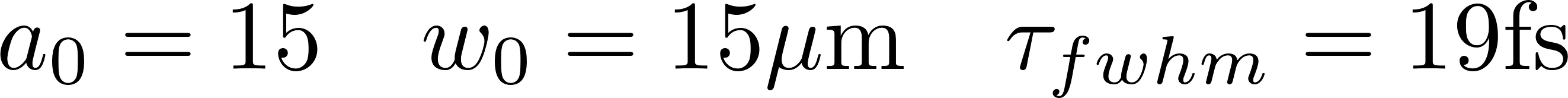 Density map (saturated)
PIC
Envelope
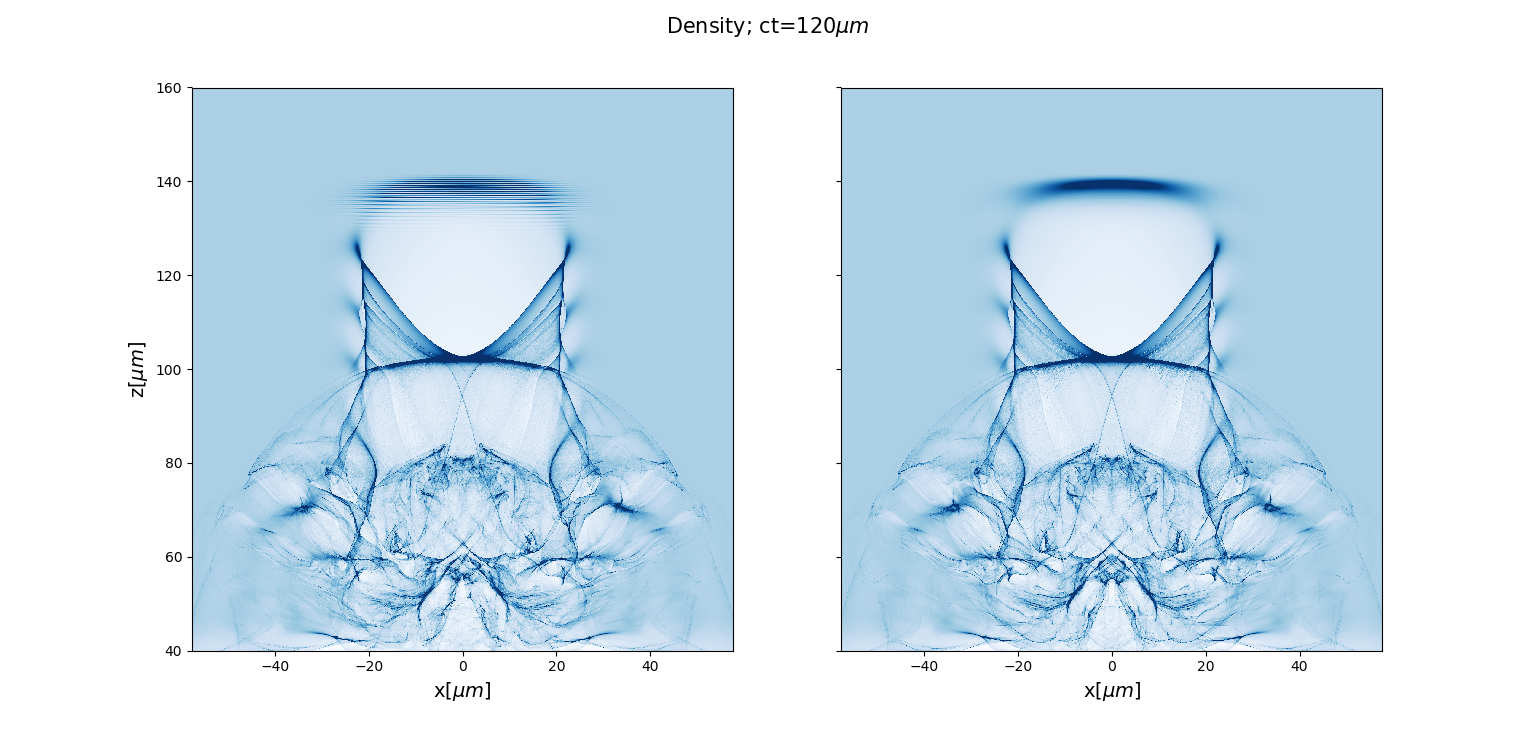 PIC
Envelope
Longitudinal electric field
18/09/2019
Davide Terzani
12
Envelope benchmarks/3
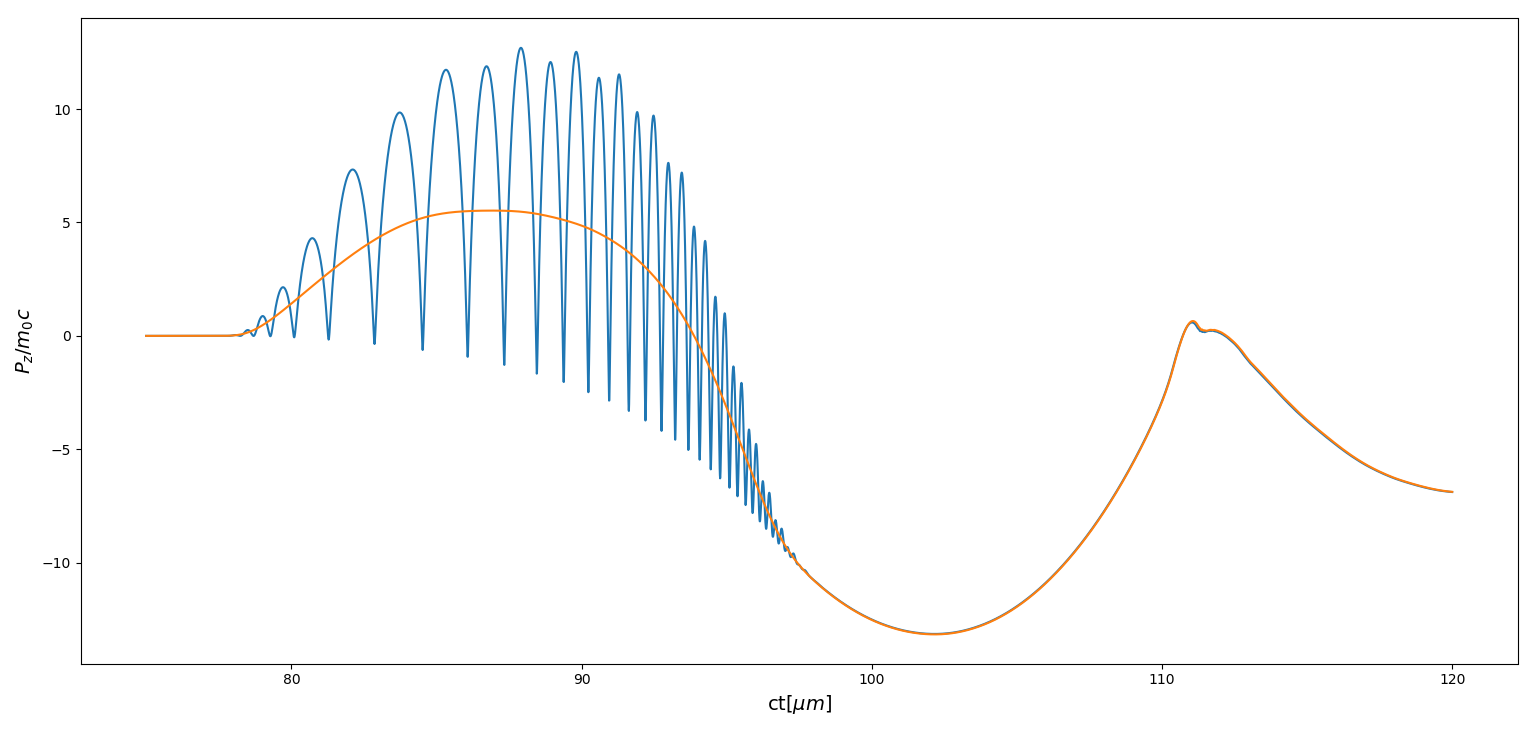 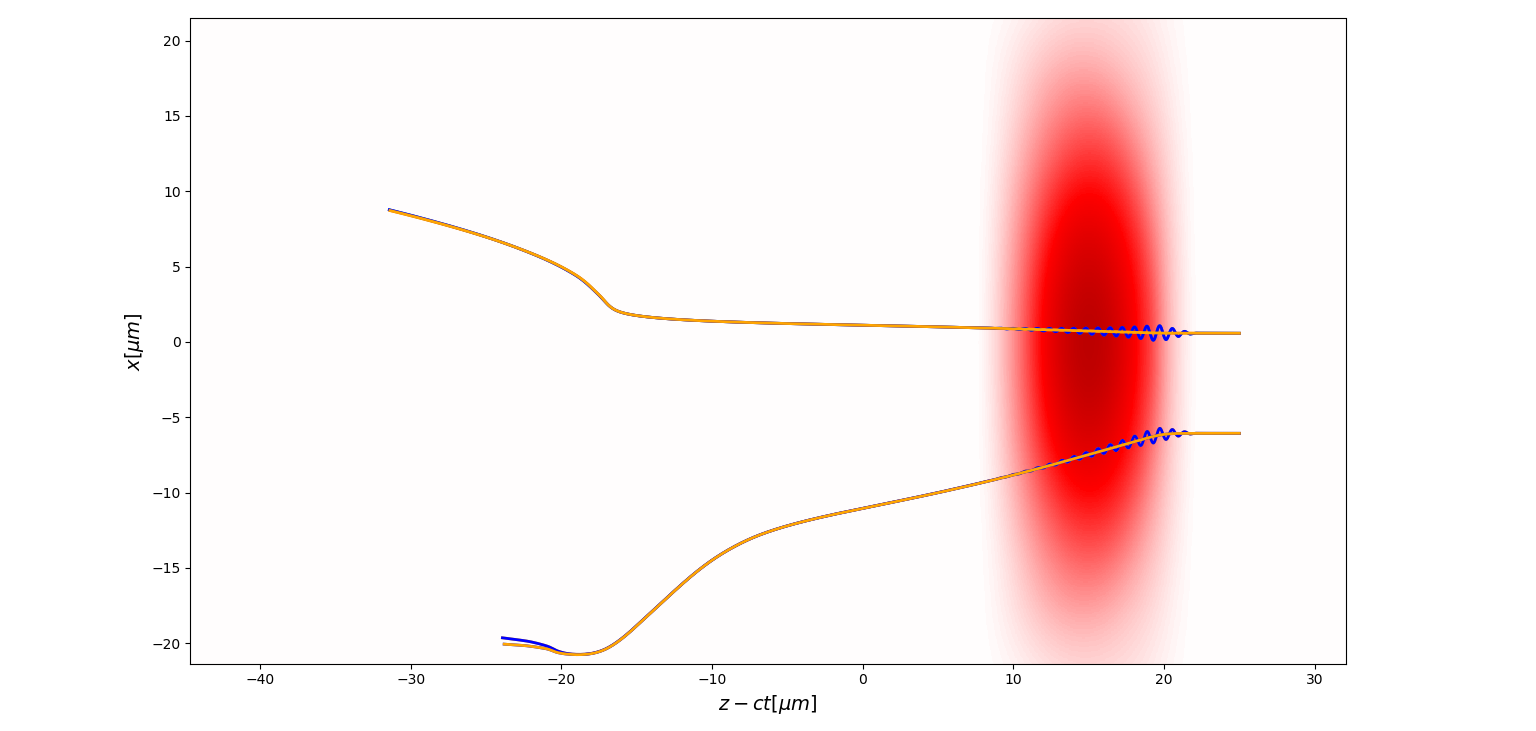 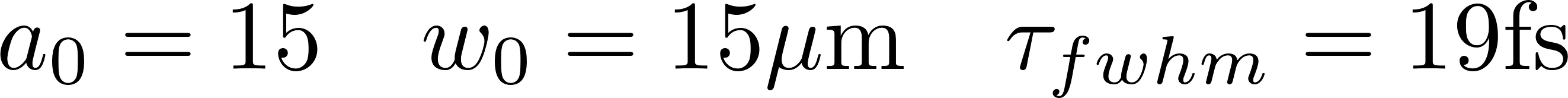 Longitudinal electric field lineout (along propagation axis)
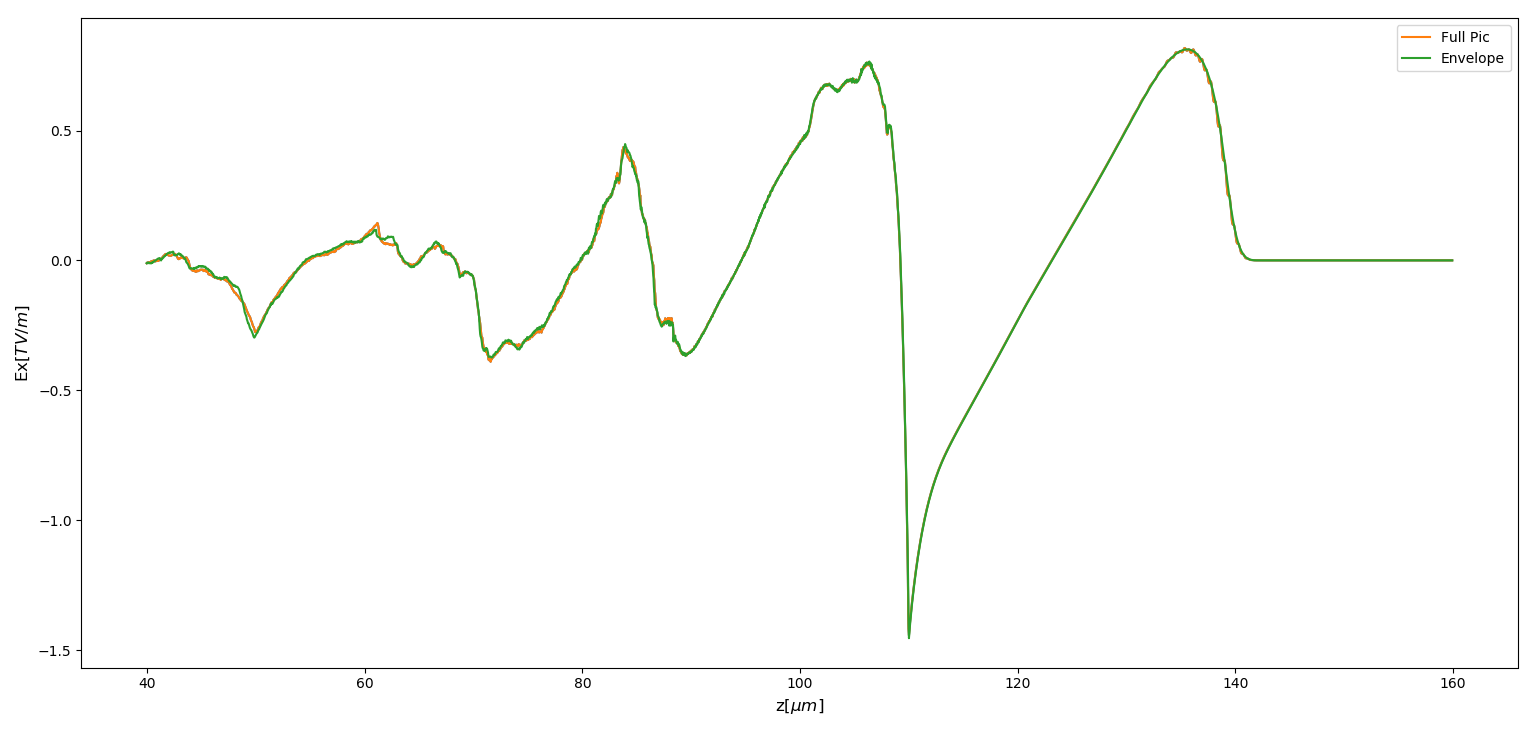 Tracked particle longitudinal momentum in the fully PIC and Envelope scheme
18/09/2019
Davide Terzani
13
Cold fluid approximation
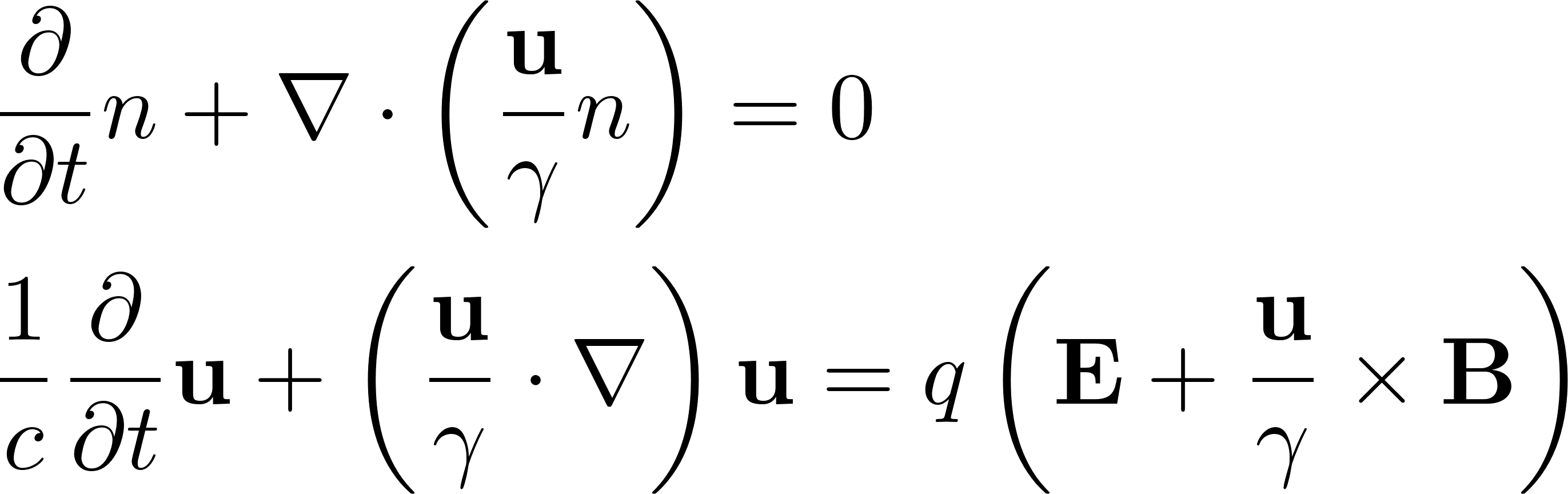 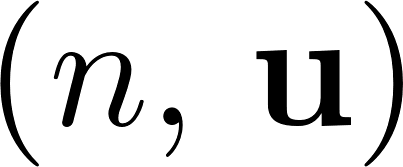 Plasma is described making use of 3D (spatial) functions
Averaged on momentum space
Valid until kinetic effects arise: density and momentum must be single – valued
In case of ponderomotive approxiamtion
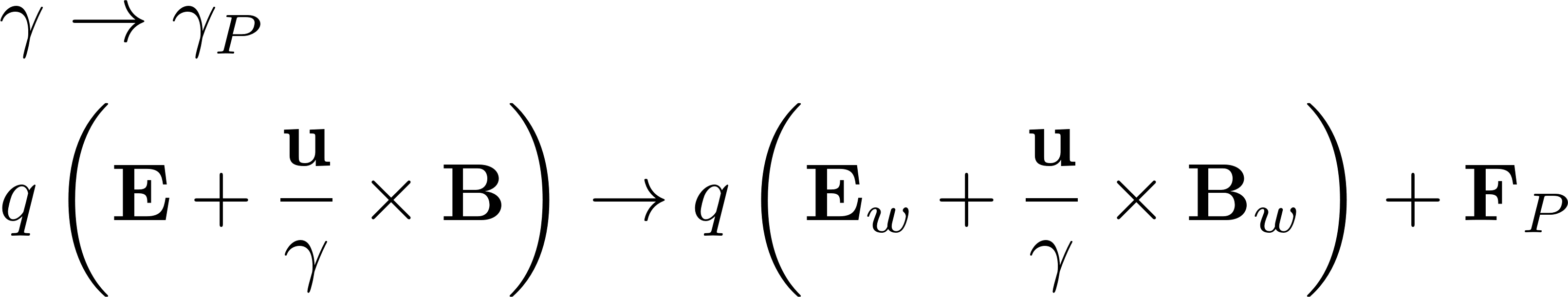 Pros
Doesn’t need a lot of particles
Less (a lot of!) memory usage
Very fast
Cons
Implementation not straightforward
Loses accuracy near the wavebreaking
18/09/2019
Davide Terzani
14
Computational Fluid Dynamics
Several nontrivial problems related to the hyperbolic structure of the equations.
Do not preserve positivity (density)
Unstable oscillations
Numerical induced dissipation
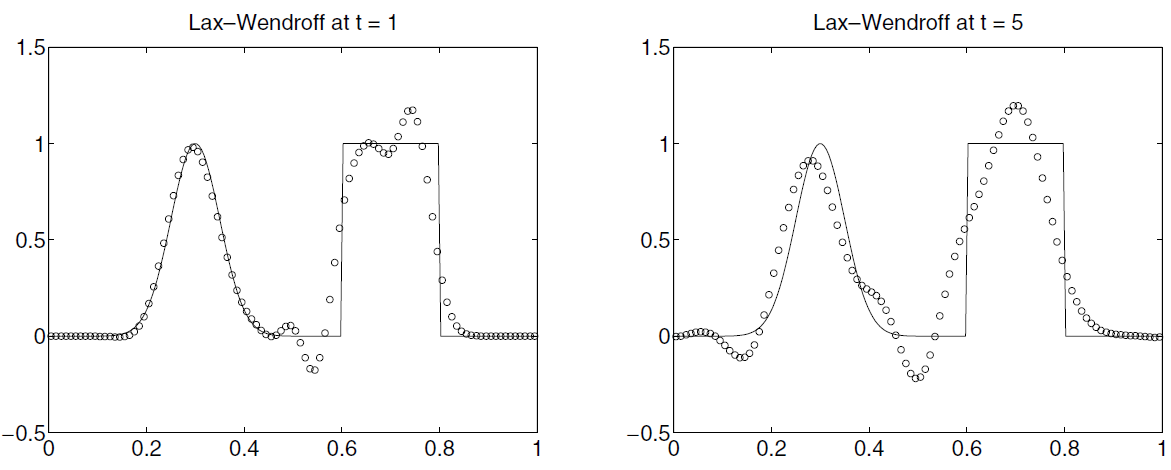 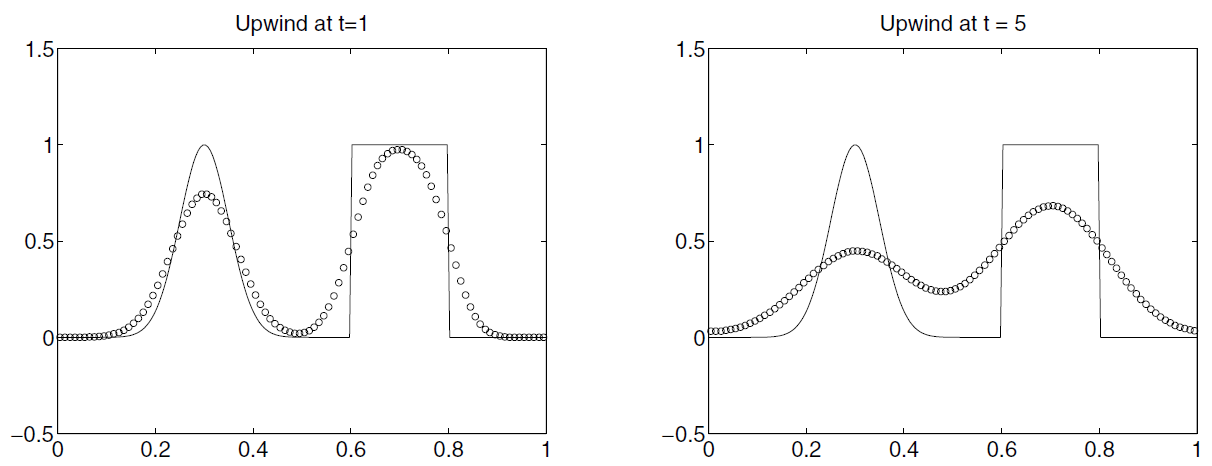 [Leveque, Finte volume methods for hyperbolic equations]
Even for linear hyperbolic equations
18/09/2019
Davide Terzani
15
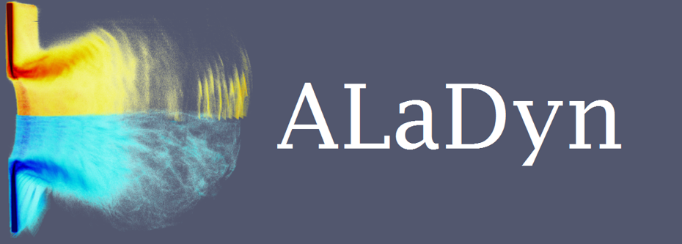 Implementation in ALaDyn
Plasma (relativistic pressureless Euler + Maxwell’s equations)
Huge literature available for hyperbolic equations for conservative and compressible Euler equations
Easier in non – conservative form
No natural diffusive term
[Terzani, Londrillo, CPC, 2019]
Consistent with ALaDyn’s framework
Adams-Bashfort discretization
Second order Boris pusher for particle dynamics
Electromagnetic field solved on a staggered spatiotemporal grid (FDTD)
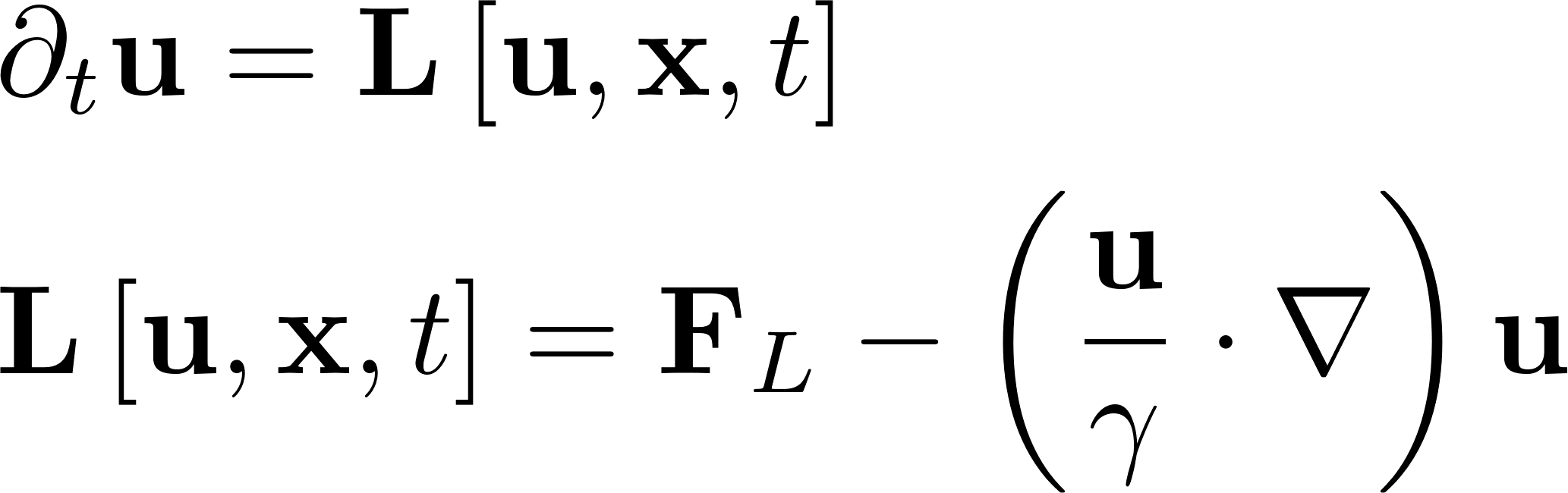 Weighted Essentially Non – Oscillatory Reconstruction (WENO)
Particle and fluid dynamics can cooperate for a hybrid approach
18/09/2019
Davide Terzani
16
Temporal integration
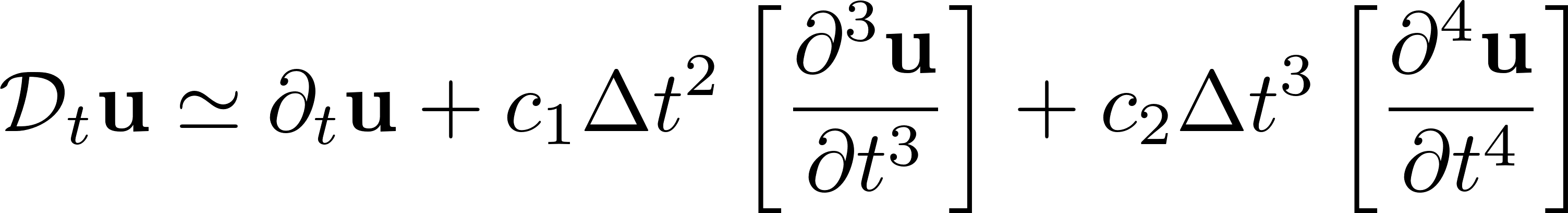 Adams – Bashfort method
Method is one step (faster)
Second order accuracy
Consistent with PIC Electromagnetic and particle solver
Leading order dispersive plus a small dissipative error
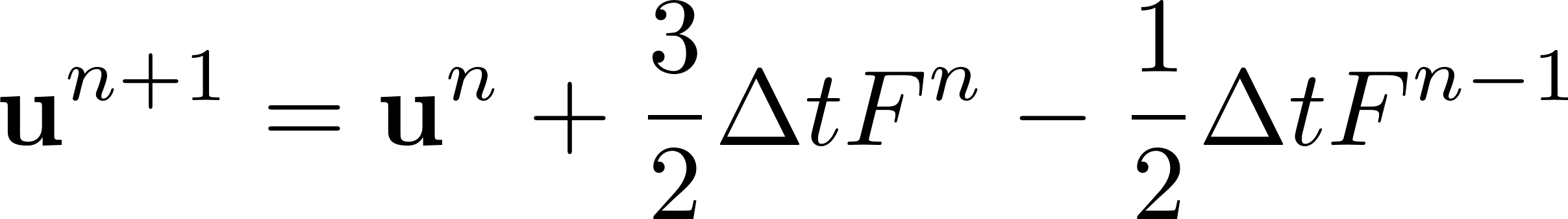 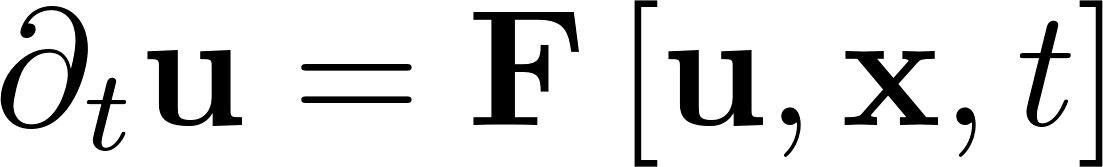 Source term known at integer times:
compatible with Maxwell solver
18/09/2019
Davide Terzani
17
Spatial integration
2nd order WENO reconstruction
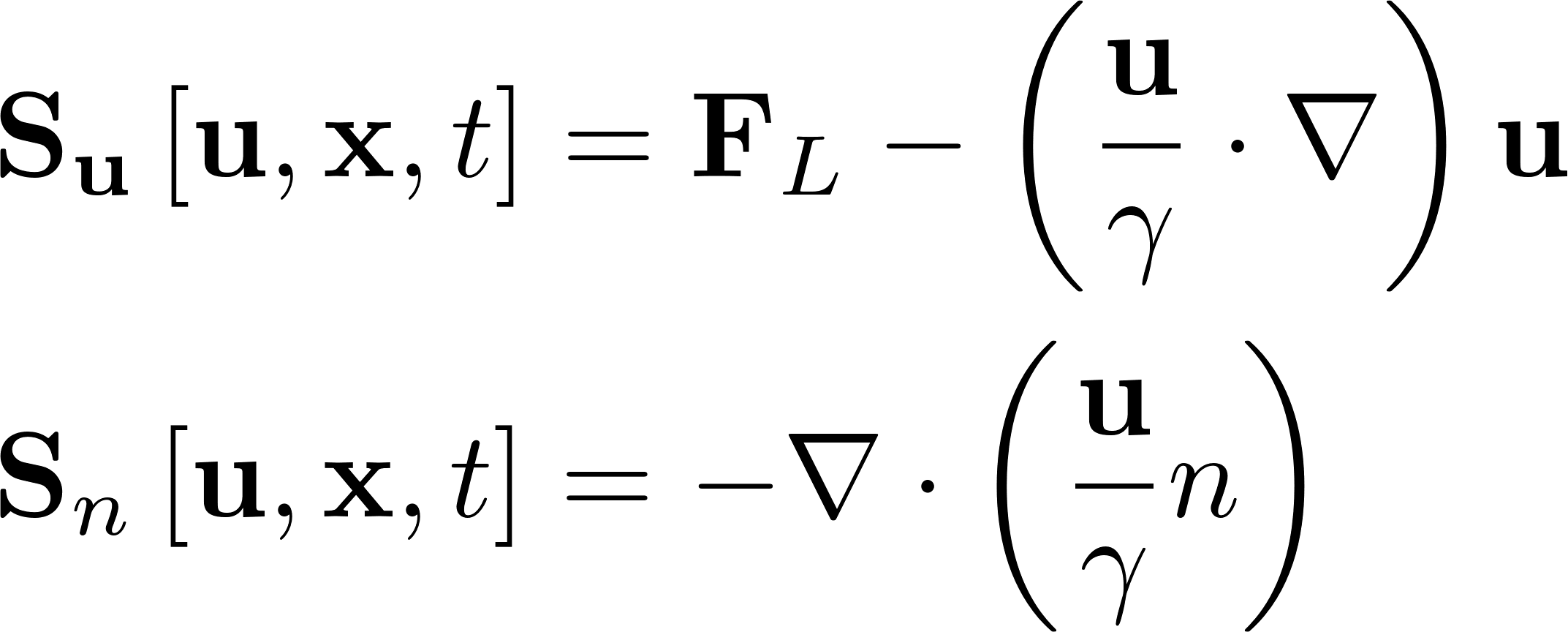 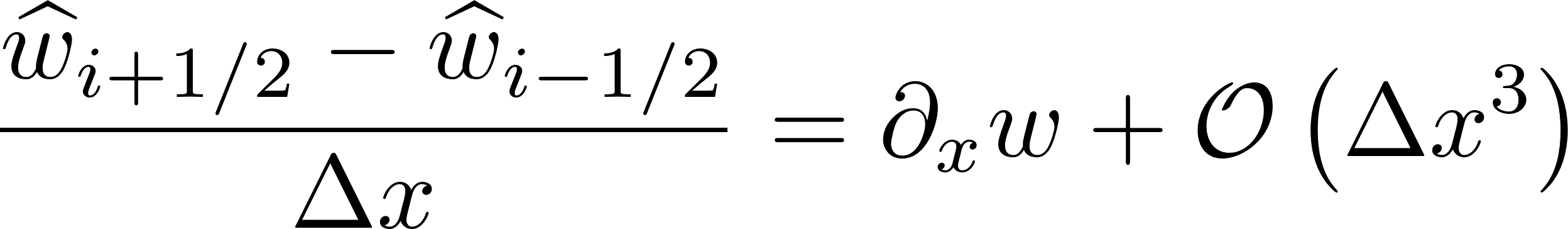 Could be of any order
Choice of the interpolating stencil
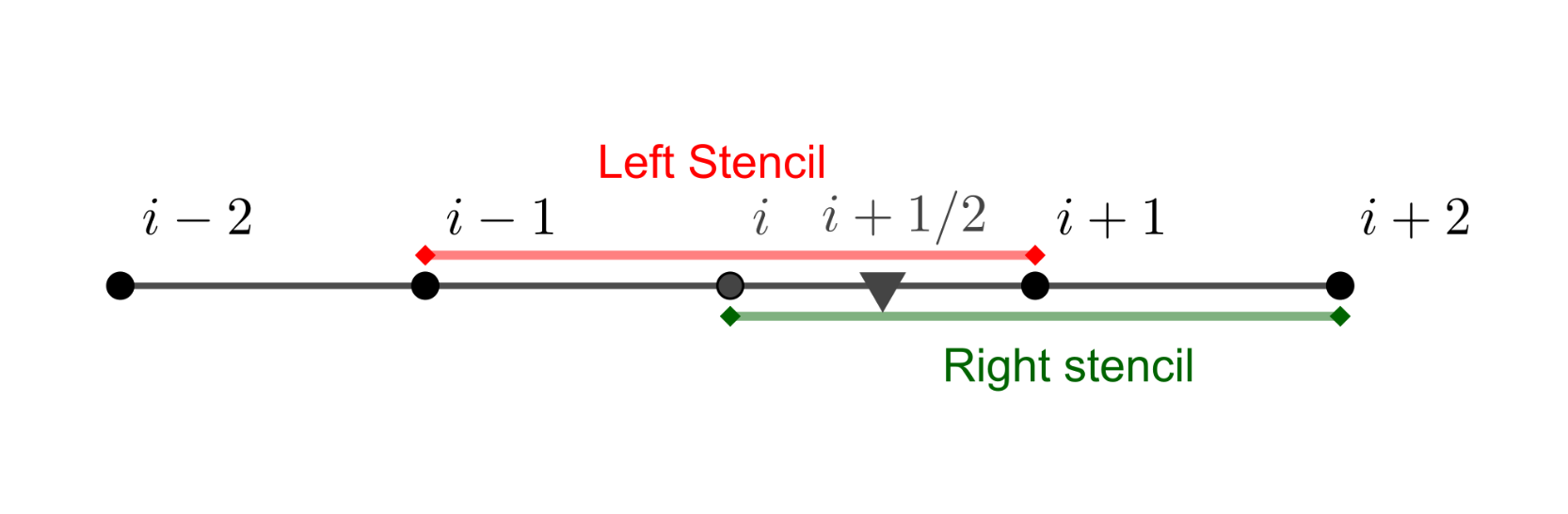 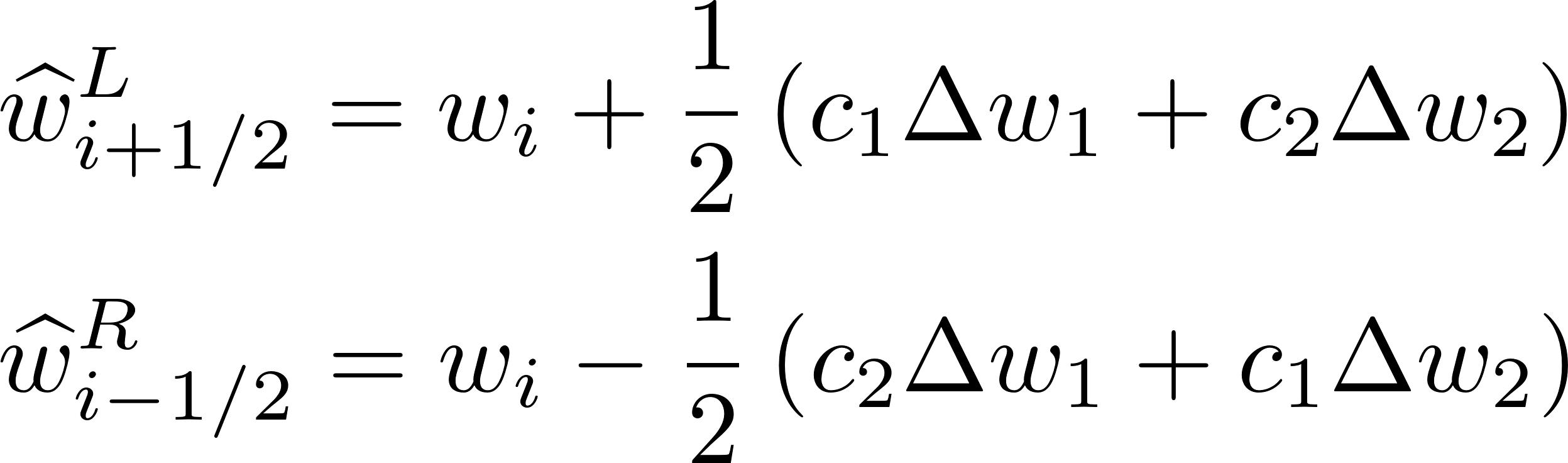 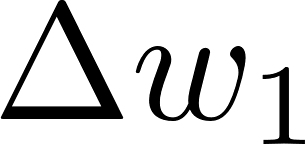 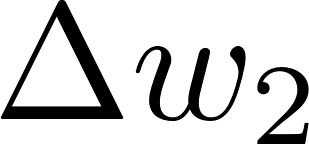 18/09/2019
Davide Terzani
18
Eulerian integrator benchmarks
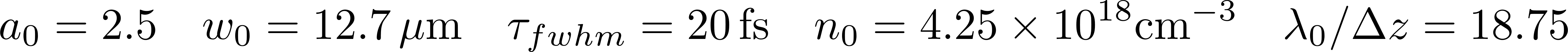 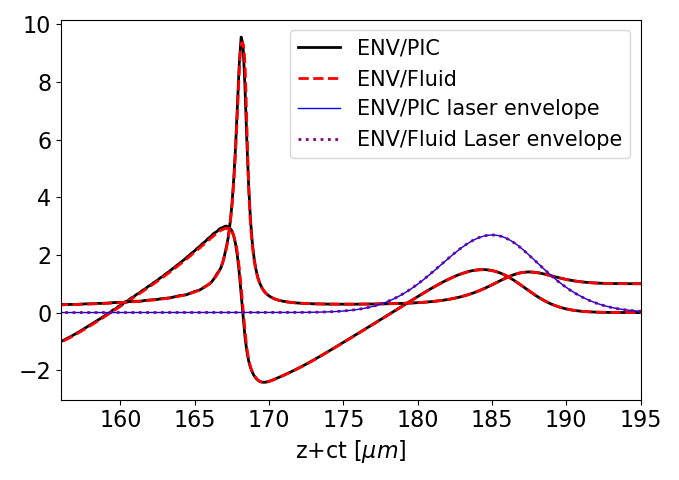 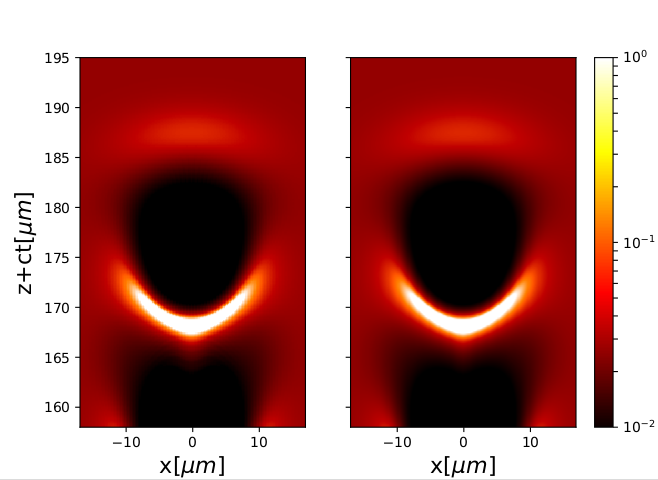 PIC
Fluid
18/09/2019
Davide Terzani
19
Eulerian integrator benchmarks/2
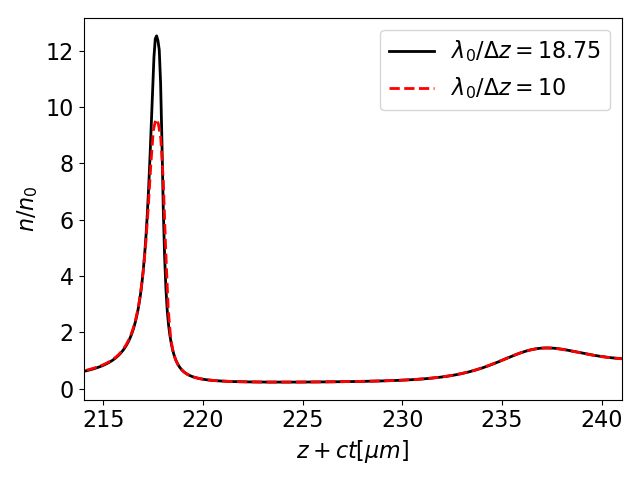 For lower resolution, numerical dissipation is very strong
Can higher order temporal and spatial schemes reduce the numerical dissipation and allow to simulate stronger nonlinearities?
18/09/2019
Davide Terzani
20
Towards strongly nonlinear regimes (preliminary)
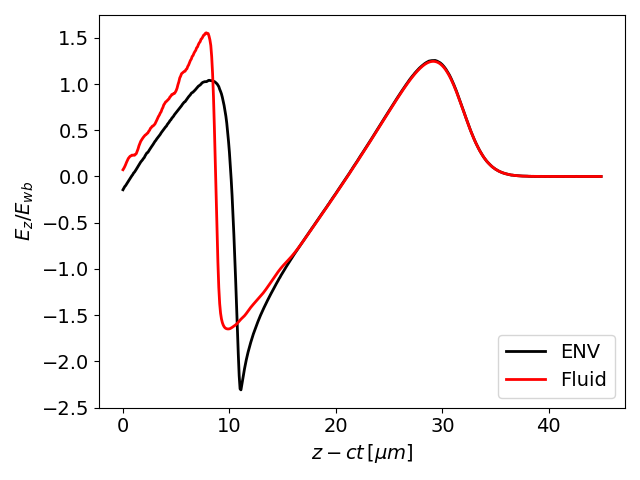 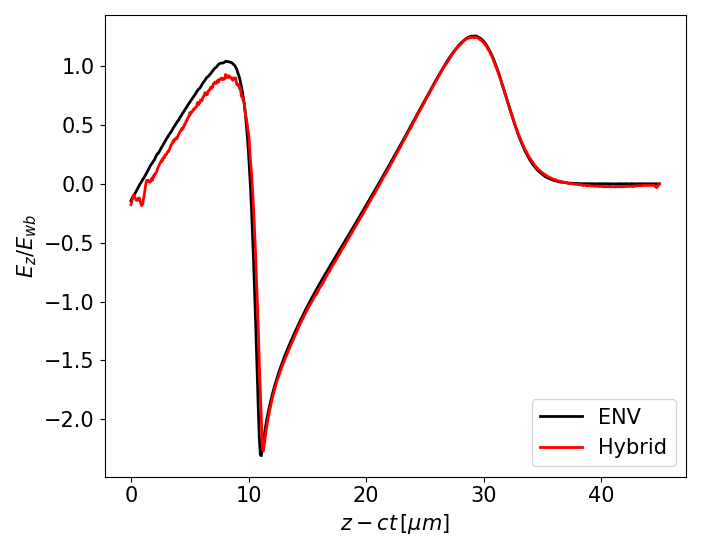 Fluid theory is reaching the limit of validity
Numerically the discontinuity is smeared
Let us add some particles
18/09/2019
Davide Terzani
21
Outline
ALaDyn: envelope and fluid solvers
Explicit envelope solver
Second order Envelope Boris pusher
Plasma equations in fluid approximation
High quality injection scheme
REMPI
Outcomes of the optimized injection scheme
18/09/2019
Davide Terzani
22
High quality injection scheme
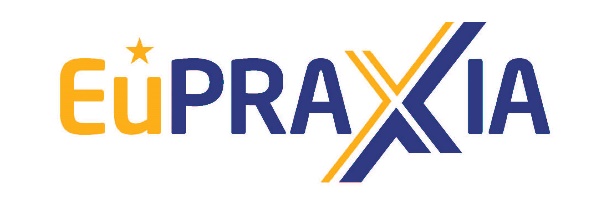 Experiments have shown accelerated bunches, but with a poor quality
New acceleration scheme proposed within the EuPRAXIA project
Single 150 TW laser pulse
Feasible with present technology
Wakefield is excited by a train of pulses
Particle bunch injected in the plasma ionizing a dopant with a frequency doubled (or tripled) pulse
Beam emittance is kept low
Experimental realization is WIP
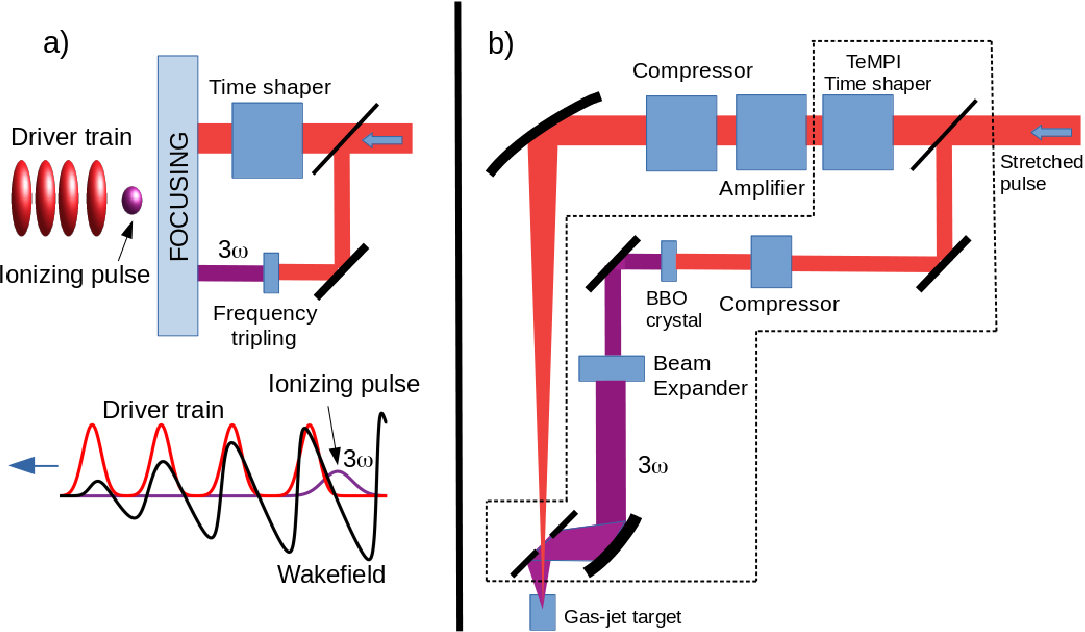 [Tomassini et al., POP, 2017
Tomassini et al., PPCF, accepted
Tomassini et al., PRAB, submitted]
18/09/2019
Davide Terzani
23
The REMPI scheme
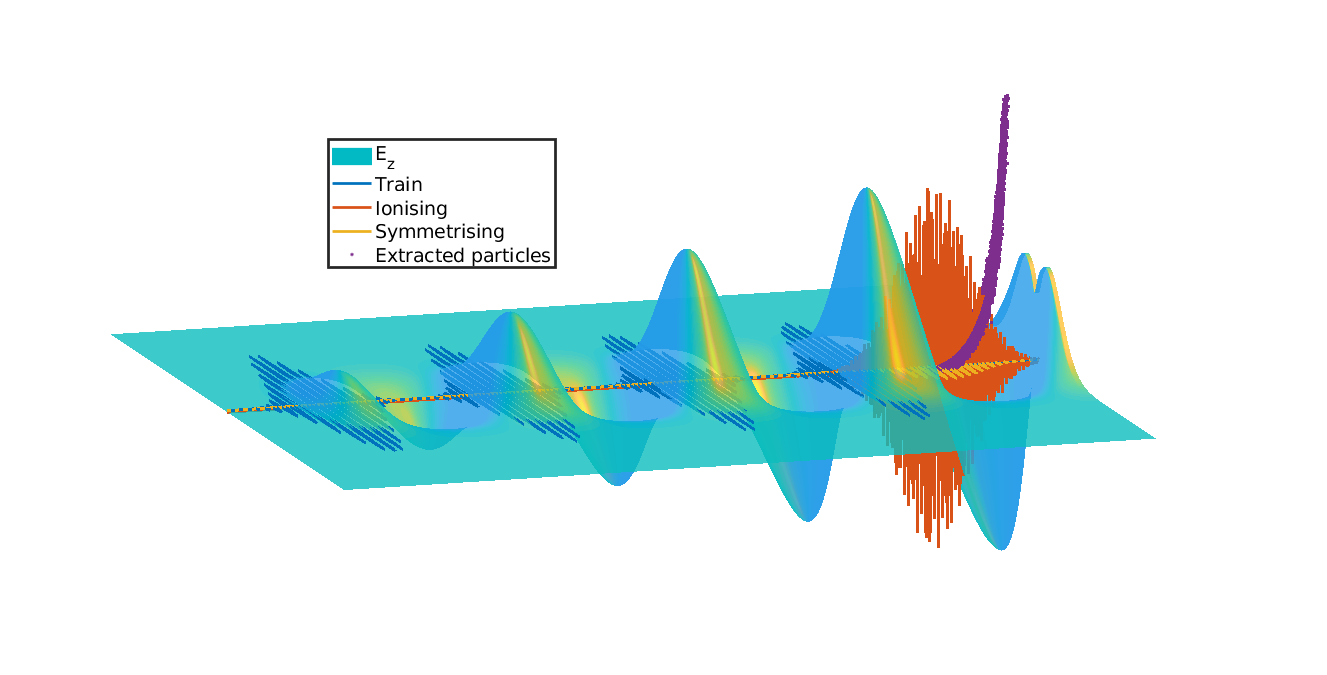 18/09/2019
Davide Terzani
24
Optimization of the injection scheme
Very different largest and smallest length scales and we only want to see the slow ones
Four laser driver to produce the wakefield
One frequency tripled laser pulse to inject particles
Very large pulse waist to avoid fast diffraction
Independence of the system from the small frequencies
Strategy
Reduced models very recommended
ALaDyn
QFluid
Parameter space has already been reduced
Fully selfconsistent (challenging) simulation
Need computational resources from HPC (e.g. CINECA)
Fast computational tool for a parameter scan
Very reduced model: quasistatic approximation, plasma fluid description, 2D cylinidrical simmetry
Runs on a laptop
[Tomassini et al., PRAB, submitted]
18/09/2019
Davide Terzani
25
Working point
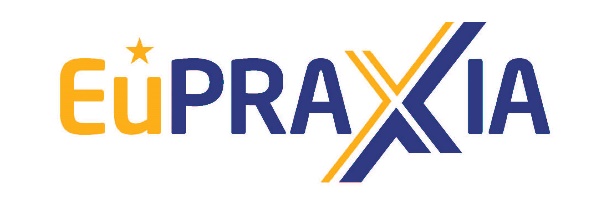 [Tomassini et al., PRAB, submitted]
Criticalities
Fluid model
Self charge/beam loading
Quasistatic approximation
Transverse motion near the axis
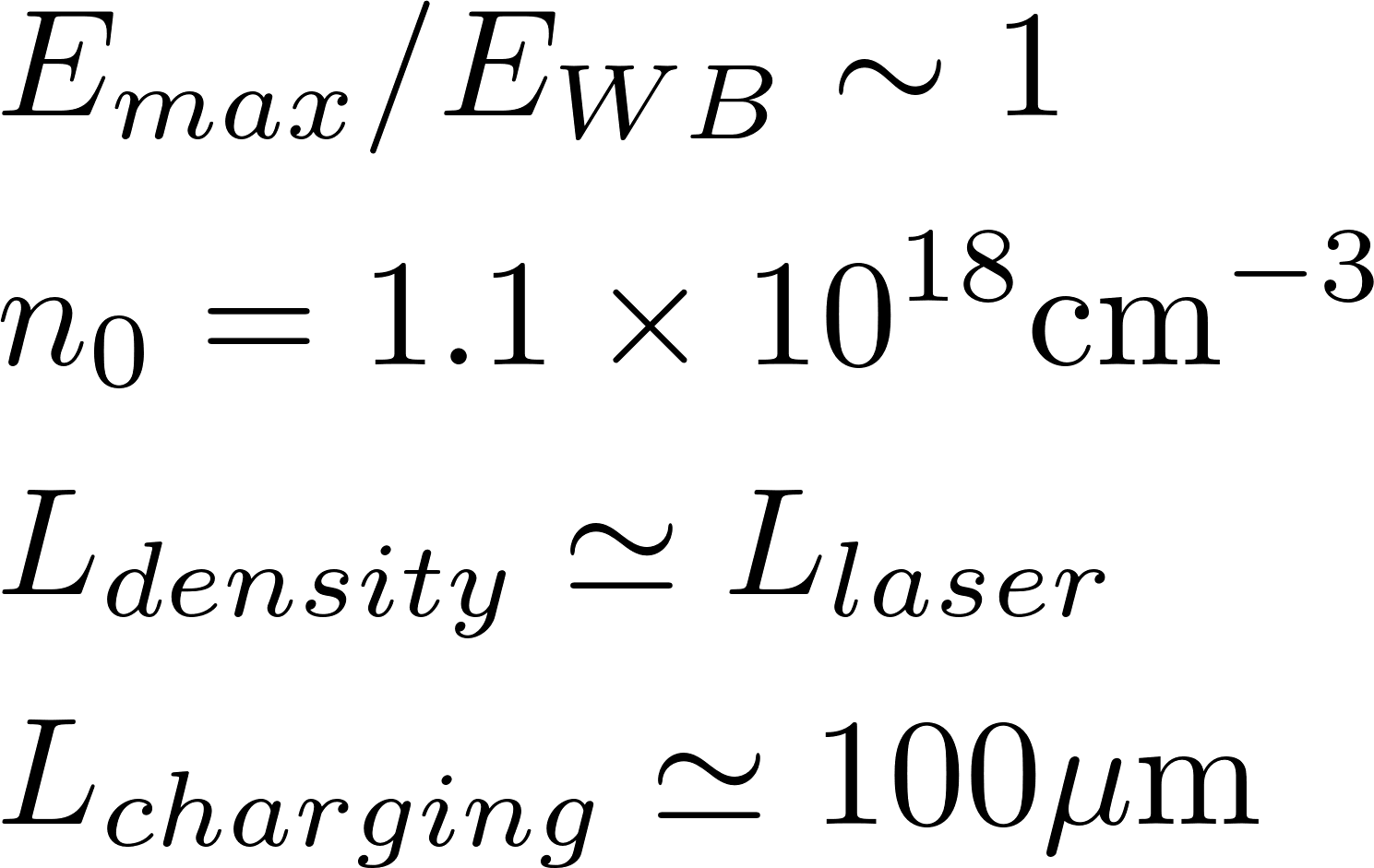 Obtained with QFluid
Verified with ALaDyn in hybrid configuration
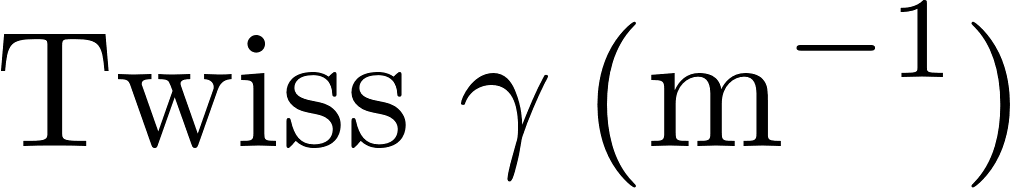 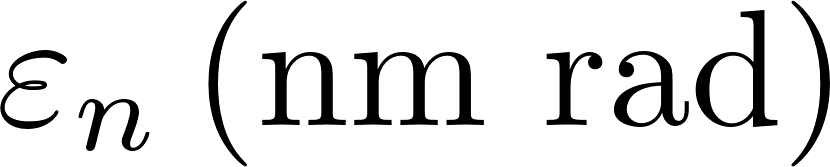 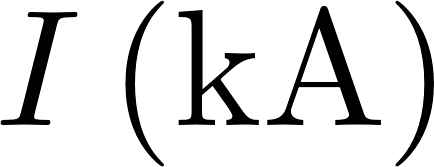 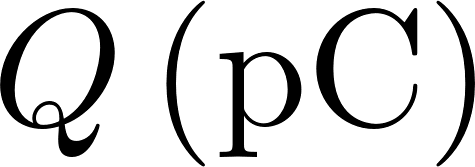 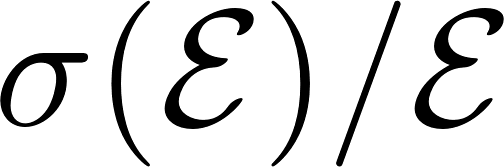 18/09/2019
Davide Terzani
26
Hybrid simulation
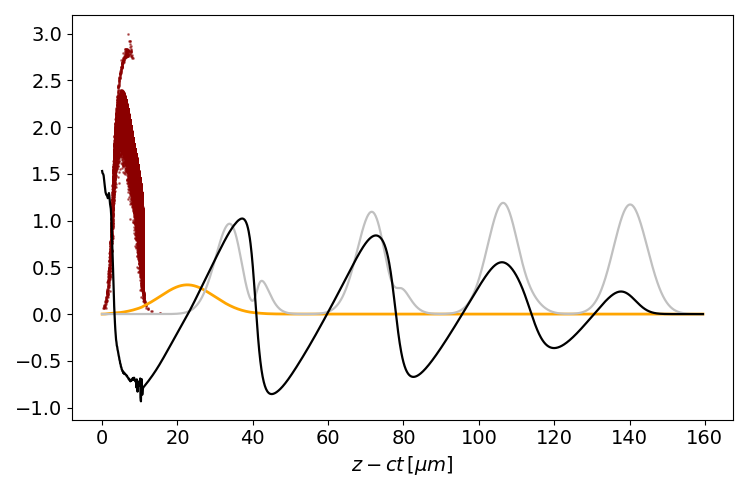 Particles are ionized from the ion background (numerically generated) and injected into the wakefield
Macroparticles
Driver pulses
Kinetic particles (standard PIC) are moving in a fluid framework
Ionizing pulse
Fluid background
18/09/2019
Davide Terzani
27
Hybrid simulation/2
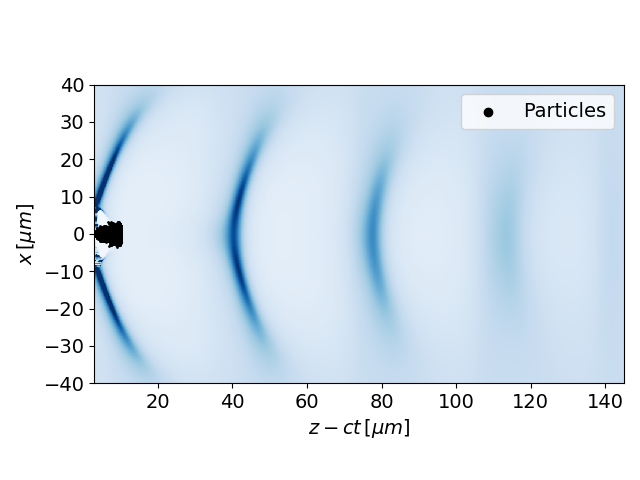 Density map + injected particles
Macroparticles generated via ionization are forming the accelerating beam, moving in a fluid density
Simulation time is strongly reduced because particles are only evolved where needed. Of course this could determine some load unbalance
18/09/2019
Davide Terzani
28
Outcomes of the REMPI scheme
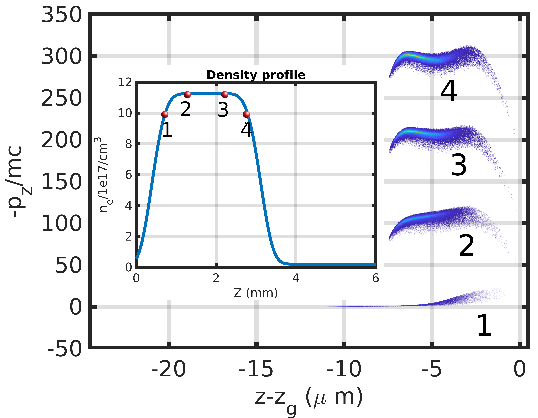 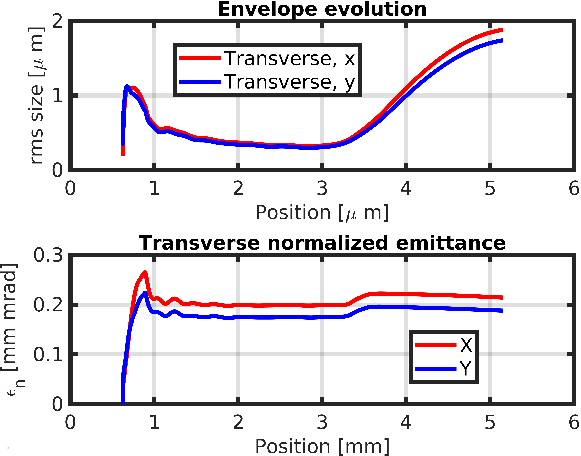 18/09/2019
Davide Terzani
29
Outcomes of the REMPI scheme/2
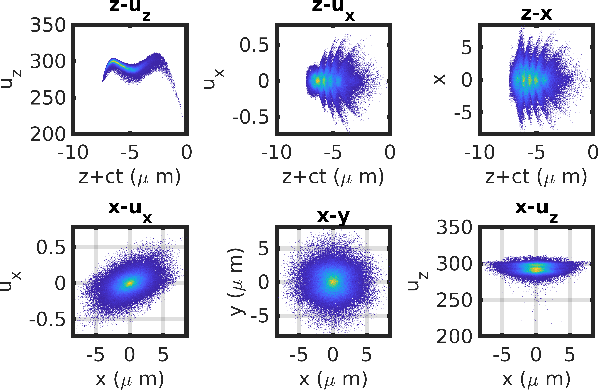 At the end of the plateau
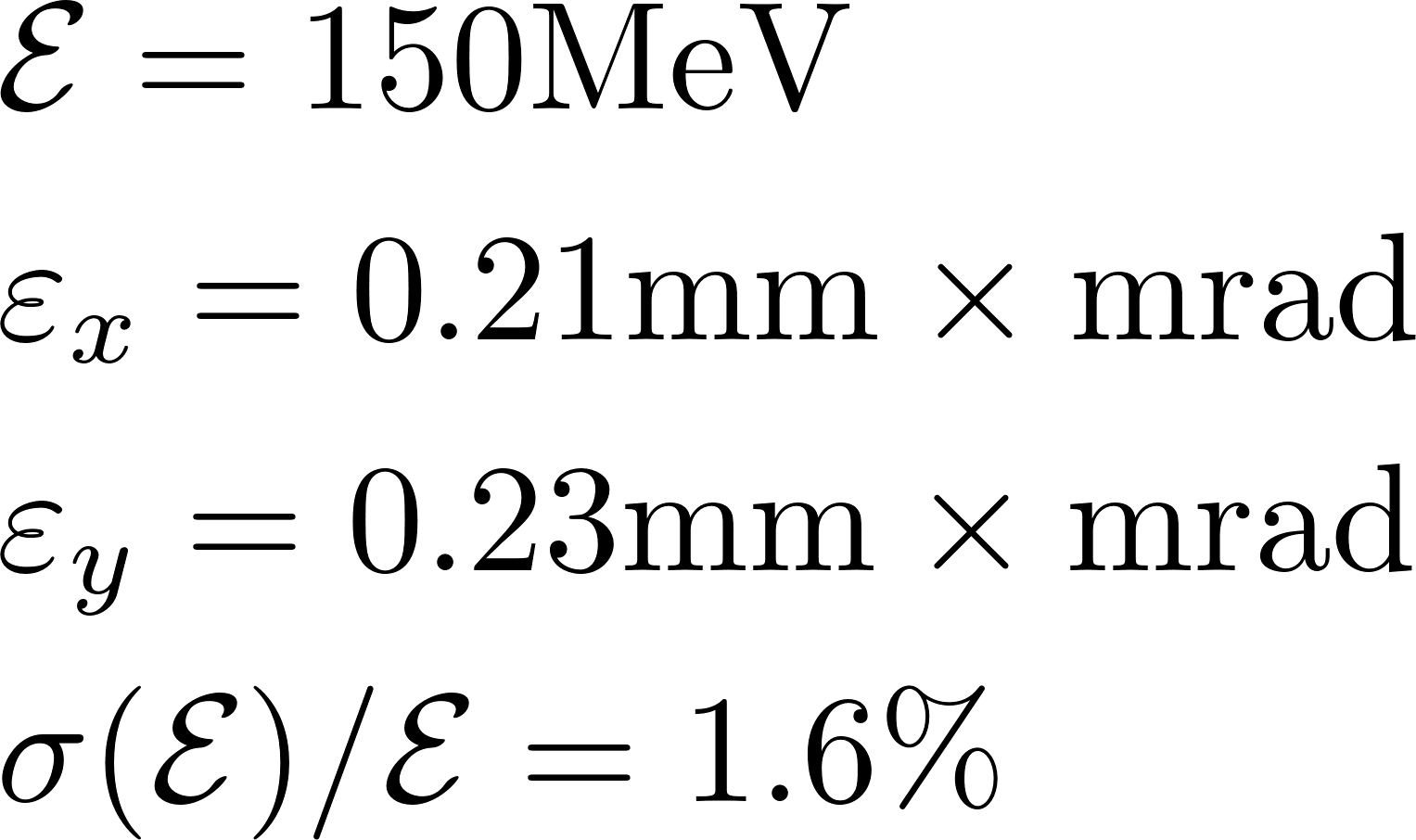 18/09/2019
Davide Terzani
30
Conclusions
18/09/2019
Davide Terzani
31
References
D. Terzani, P. Londrillo, “A fast and accurate numerical implementation of the envelope model for laser–plasma dynamics”, Computer Physics Communications 242 (2019)
P. Tomassini, D. Terzani, L. Labate, G. Toci, A. Chance, P. Nghiem, L. A. Gizzi, PRAB, submitted
P. Tomassini, S. De Nicola, L. Labate, P. Londrillo, R. Fedele, D. Terzani, L. A. Gizzi, “The resonant multi – pulse ionization injection”, Physics of Plasmas (2017)
P. Tomassini, S. De Nicola, L. Labate, P. Londrillo, R. Fedele, D. Terzani, F. Nguyen, G. Vantaggiato, L. A. Gizzi, “High – quality GeV – scale electron bunches with the Resonant Multi – Pulse Ionization Injection”, NIMA, 2018
18/09/2019
Davide Terzani
32